Chapter 23Carbonyl Condensation Reactions
Learning Objectives
(23.1)
Carbonyl condensations: The aldol reaction
(23.2)
Carbonyl condensations versus alpha substitutions
(23.3)
Dehydration of aldol products: Synthesis of enones
(23.4)
Using aldol reactions in synthesis
Learning Objectives
(23.5)
Mixed aldol reactions
(23.6)
Intramolecular aldol reactions
(23.7)
The Claisen condensation reaction
(23.8)
Mixed Claisen condensations
Learning Objectives
(23.9)
Intramolecular Claisen condensations: The Dieckmann cyclization
(23.10)
Conjugate carbonyl additions: The Michael reaction
(23.11)
Carbonyl condensations with enamines: The stork reaction
Learning Objectives
(23.12)
The Robinson annulation reaction
(23.13)
Some biological carbonyl condensation reactions
Condensation Reactions
Carbonyl compounds are both the electrophile and nucleophile in carbonyl condensation reactions
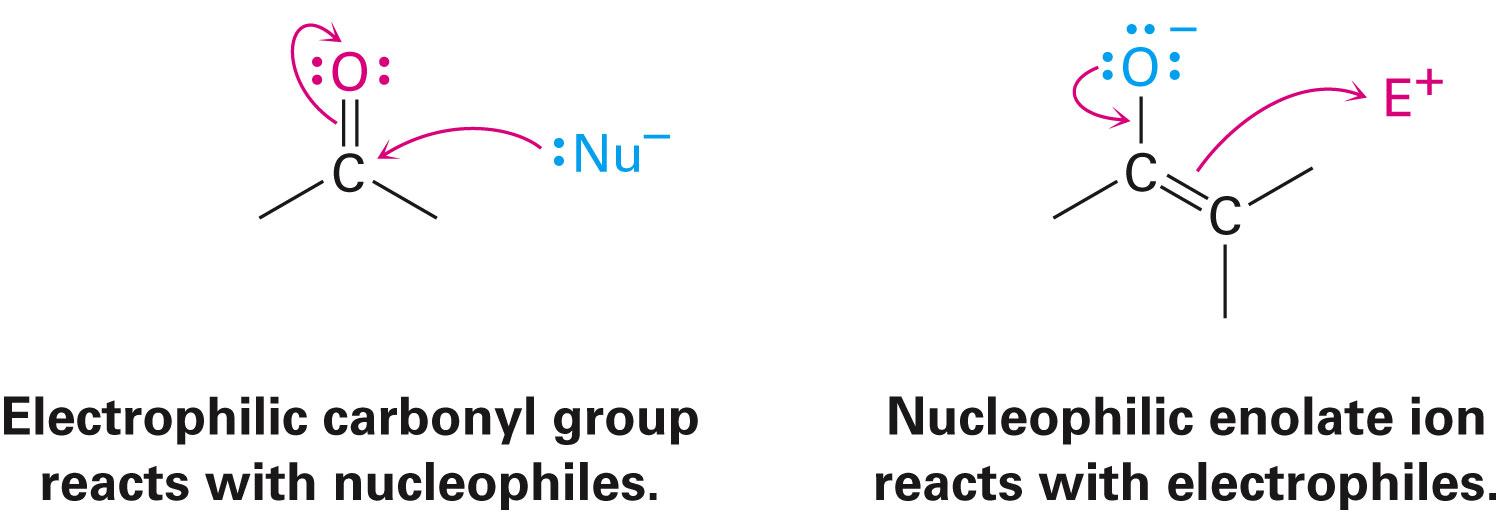 [Speaker Notes: Carbonyl condensations: The aldol reaction]
Carbonyl Condensations: The Aldol Reaction
Carbonyl condensation reactions involve:
Two carbonyl partners 
A series of nucleophilic addition and -substitution steps
In a carbonyl condensation reaction, one partner is converted into an enolate-ion nucleophile and adds to the electrophilic group of the second partner
An -substitution reaction occurs in the nucleophilic partner and a nucleophilic addition occurs in the electrophilic partner
[Speaker Notes: Carbonyl condensations: The aldol reaction]
Figure 23.1 - The General Mechanism of a Carbonyl Condensation Reaction
[Speaker Notes: Carbonyl condensations: The aldol reaction]
Carbonyl Condensations: The Aldol Reaction
An aldol reaction is a base-catalysed carbonyl condensation reaction that occurs in aldehydes and ketones with an  hydrogen atom
The term aldol comes from the product formed, which contains an aldehyde and an alcohol
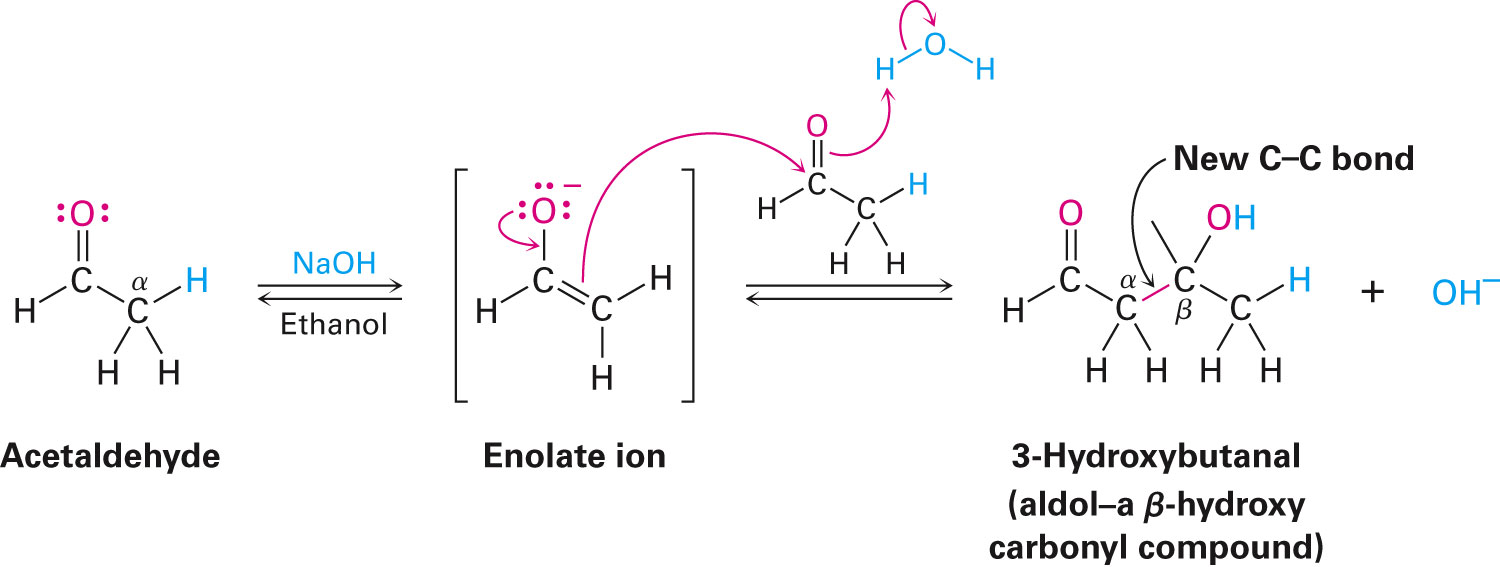 [Speaker Notes: Carbonyl condensations: The aldol reaction]
The Equilibrium of the Aldol
Structure of the substrate and the reaction conditions determine aldol equilibrium
In the absence of an -substituent, the product is favored and in cases of disubstituted aldehydes, the reactant is favored
Steric factors are believed to be the cause as steric congestion in the product is caused by increased substitution
[Speaker Notes: Carbonyl condensations: The aldol reaction]
Aldehydes and Ketones and the Aldol Equilibrium
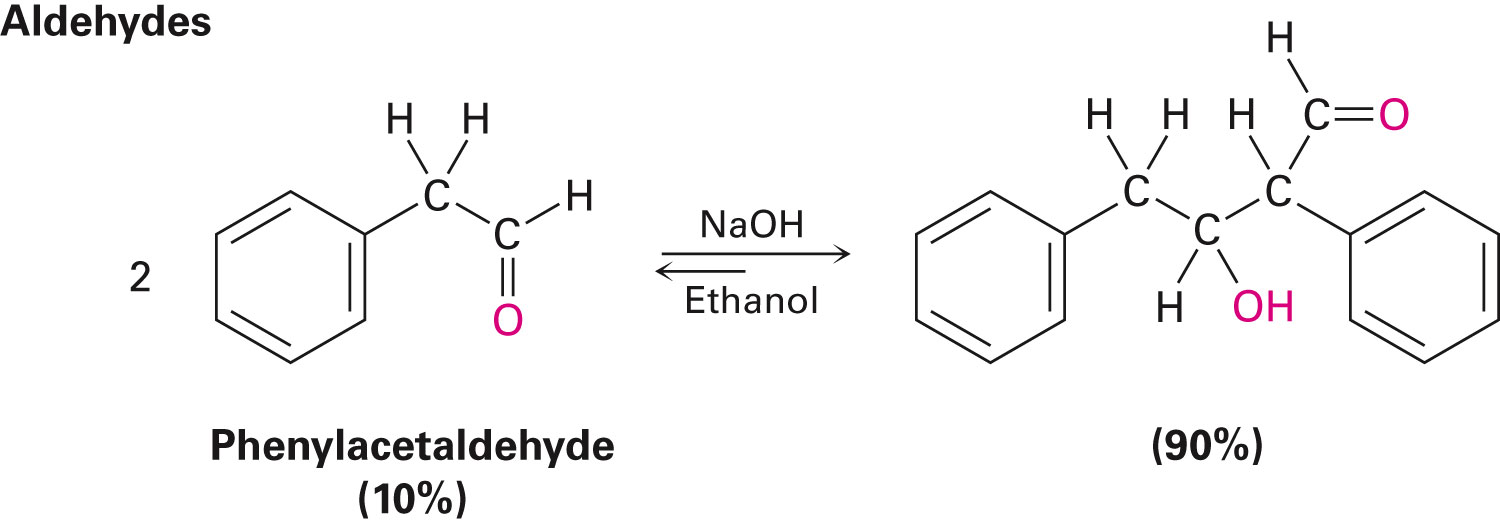 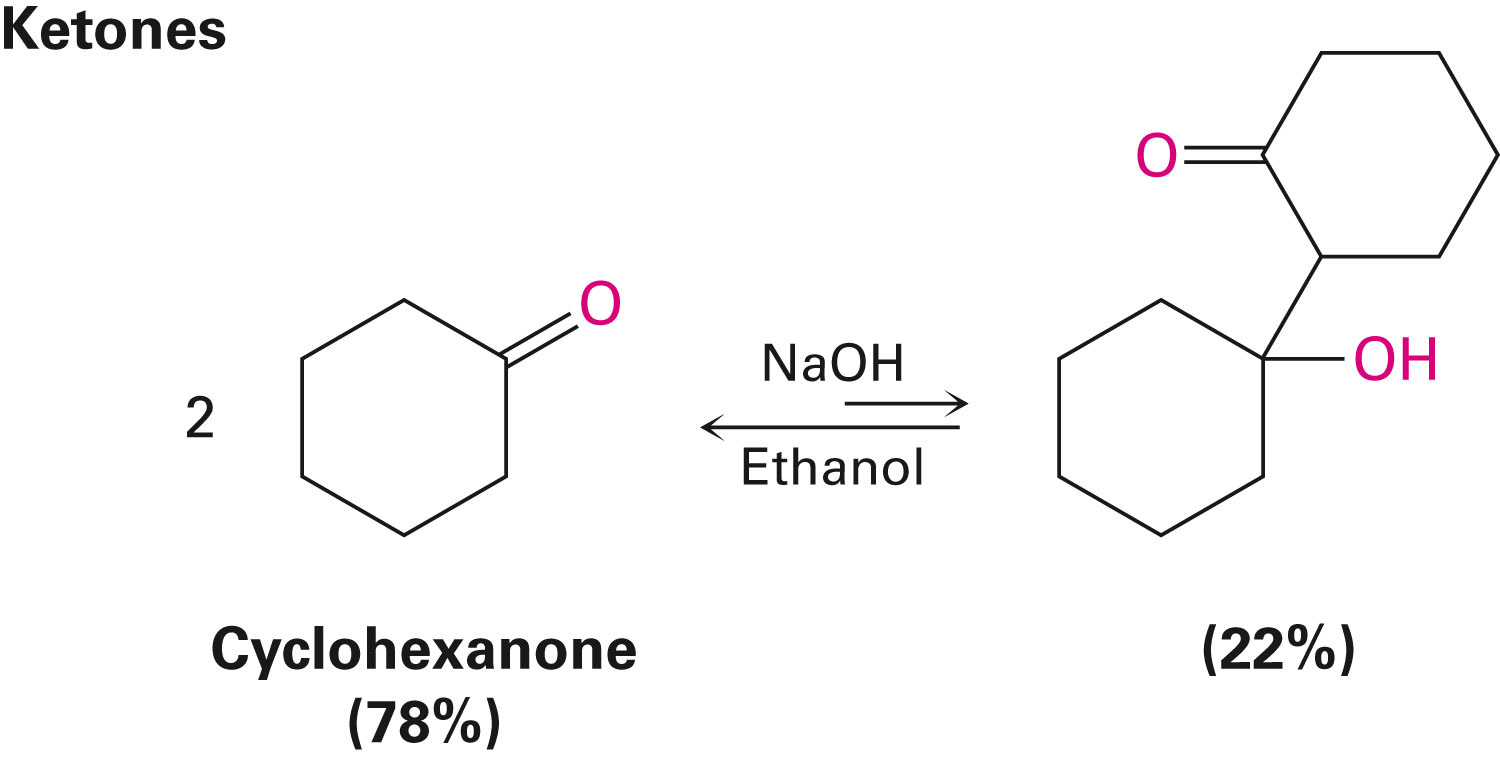 [Speaker Notes: Carbonyl condensations: The aldol reaction]
Worked Example
Predict the aldol reaction product in the compound below:
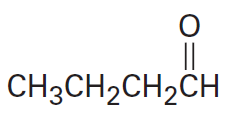 [Speaker Notes: Carbonyl condensations: The aldol reaction]
Worked Example
Solution:
Forming the enolate of one molecule of the carbonyl compound
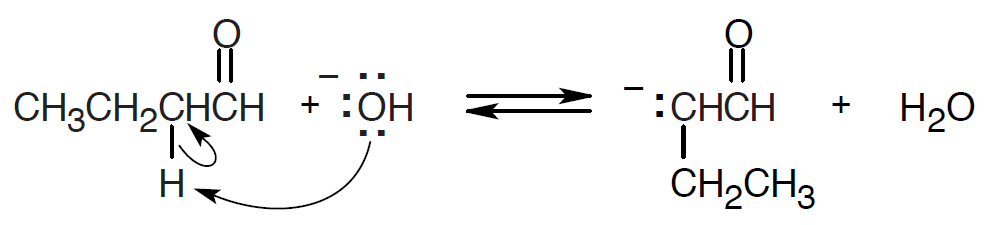 [Speaker Notes: Carbonyl condensations: The aldol reaction]
Carbonyl Condensations versus Alpha Substitutions
Carbonyl condensations and  substitutions have similar experimental conditions
Control of experimental conditions is necessary in determining the outcome of a reaction
In an -substitution reaction, a strong base used and the conditions created ensure that the carbonyl compound quickly converts to an enolate ion at a low temperature
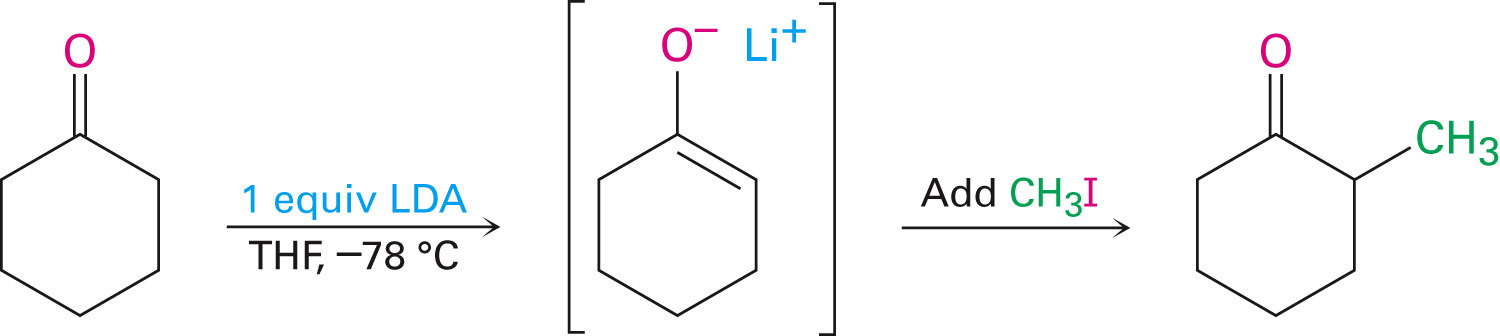 [Speaker Notes: Carbonyl condensations versus alpha substitutions]
Carbonyl Condensations versus Alpha Substitutions
In a carbonyl condensation, a catalytic amount of a relatively weak base is required
Result is the formation of a small amount of enolate ion in the presence of unreacted carbonyl compound
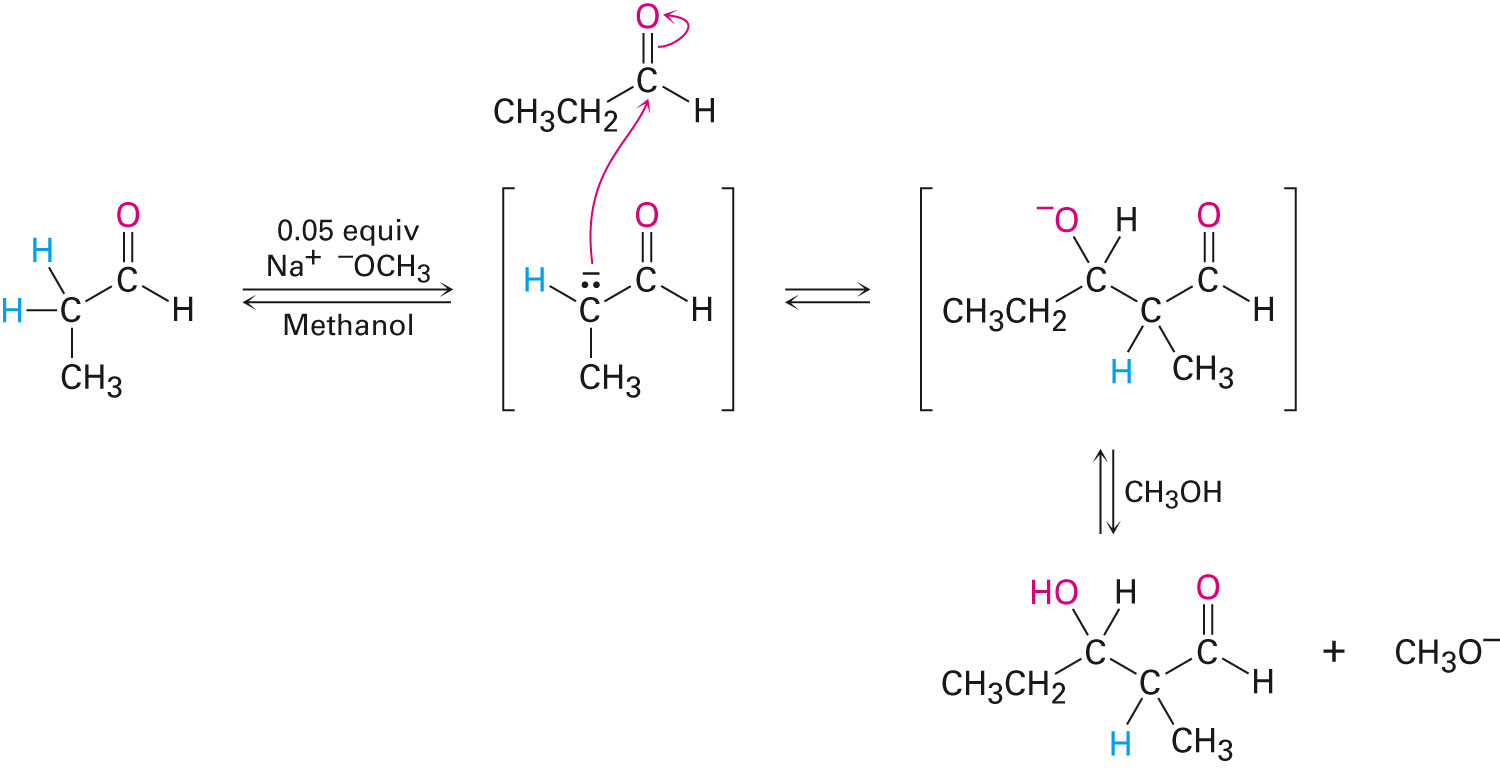 [Speaker Notes: Carbonyl condensations versus alpha substitutions]
Dehydration of Aldol Products: Synthesis of Enones
The -hydroxy carbonyl products dehydrate to yield conjugated enones
The term condensation is based on the fact that that water condenses during the formation of an enome product
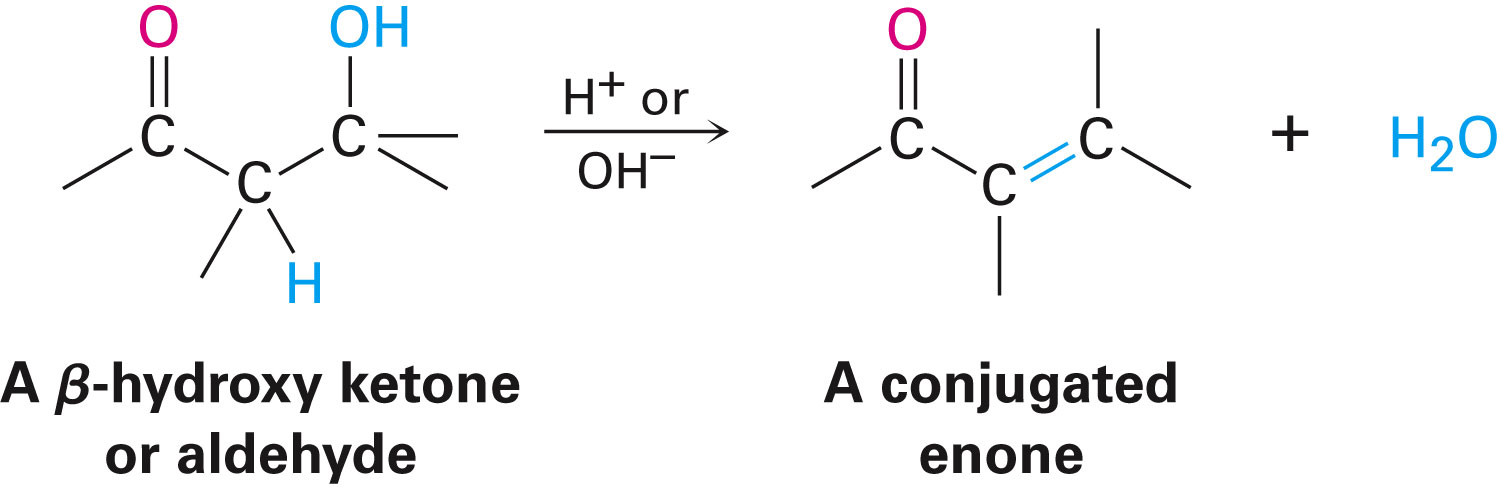 [Speaker Notes: Dehydration of aldol products: Synthesis of enones]
Dehydration of Aldol Products: Synthesis of Enones
Dehydration in aldol products is due to their carbonyl group
The  hydrogen is removed by a base yielding an enolate ion that expels the –OH leaving group
In acidic conditions, the –OH group is protonated and water is expelled
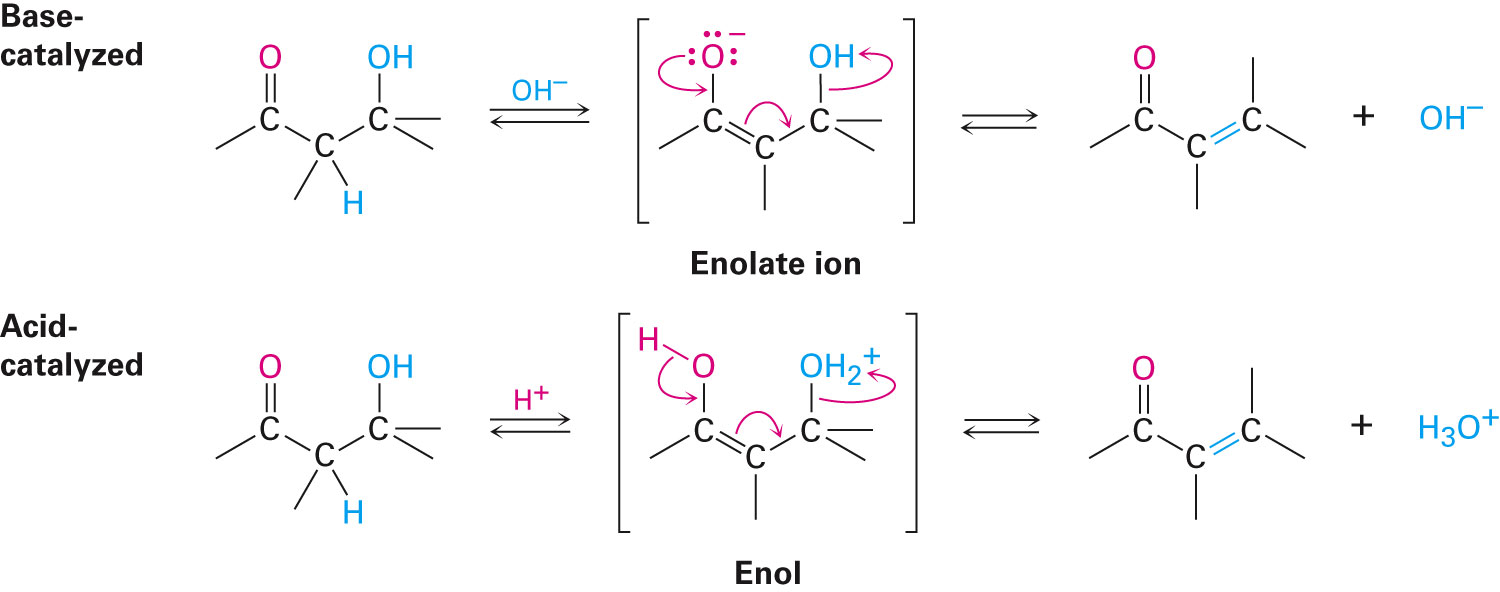 [Speaker Notes: Dehydration of aldol products: Synthesis of enones]
Dehydration of Aldol Products: Synthesis of Enones
Conjugated enones are more stable than nonconjugated enones
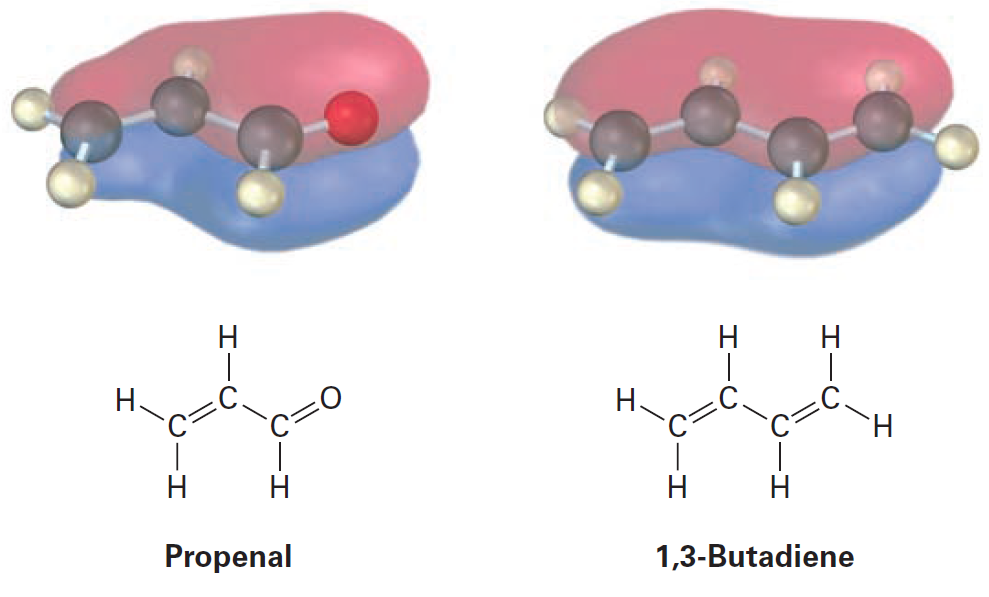 [Speaker Notes: Dehydration of aldol products: Synthesis of enones]
Controlling Aldol Equilibrium
Removal of water from the aldol reaction mixture can be used to drive the aldol equilibrium toward the product
Despite the unfavourable initial aldol step, the following dehydration step results in the many aldol condensations
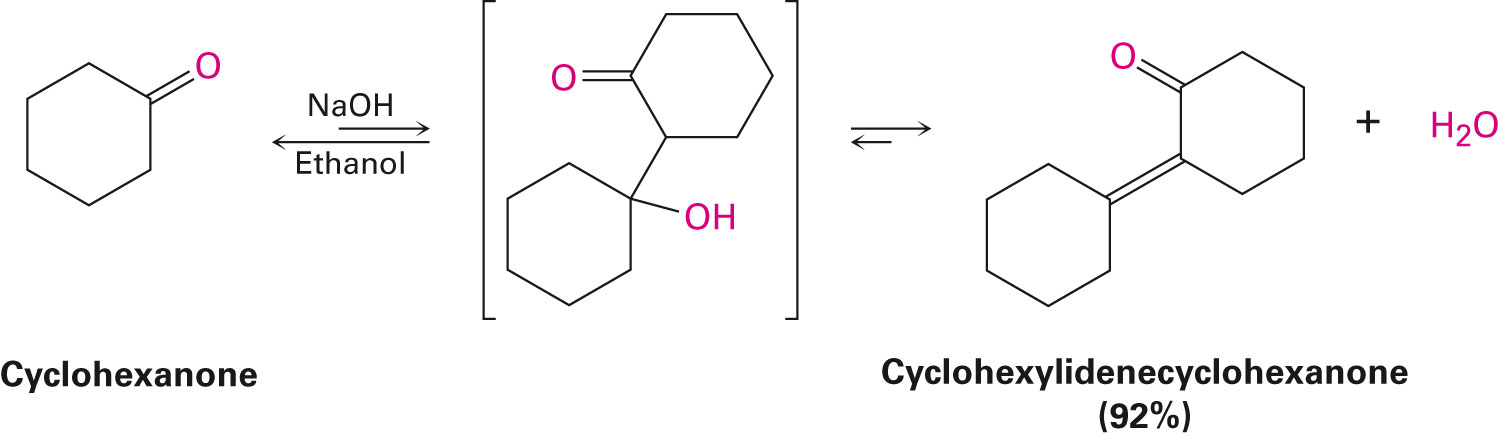 [Speaker Notes: Dehydration of aldol products: Synthesis of enones]
Worked Example
Draw the two enone products, excluding double-bond isomers, that result in the aldol condensation of 3-methylcyclohexanone
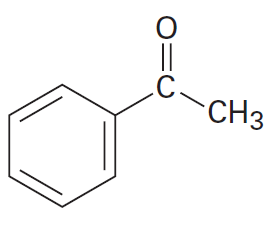 [Speaker Notes: Dehydration of aldol products: Synthesis of enones]
Worked Example
Solution:
Including double bond isomers, 4 products can be formed
The major product is formed by the reaction of the enolate formed by abstraction of a proton at position “a”
Position “b” has more steric hindrance
[Speaker Notes: Dehydration of aldol products: Synthesis of enones]
Worked Example
[Speaker Notes: Dehydration of aldol products: Synthesis of enones]
Using Aldol Reactions in Synthesis
Experimental conditions determine the product of the aldol reaction
Working backwards may help to foresee when the aldol reaction may be useful in synthesis
If a desired molecule contains either a -hydroxy carbonyl or a conjugated enone, it might come from an aldol reaction
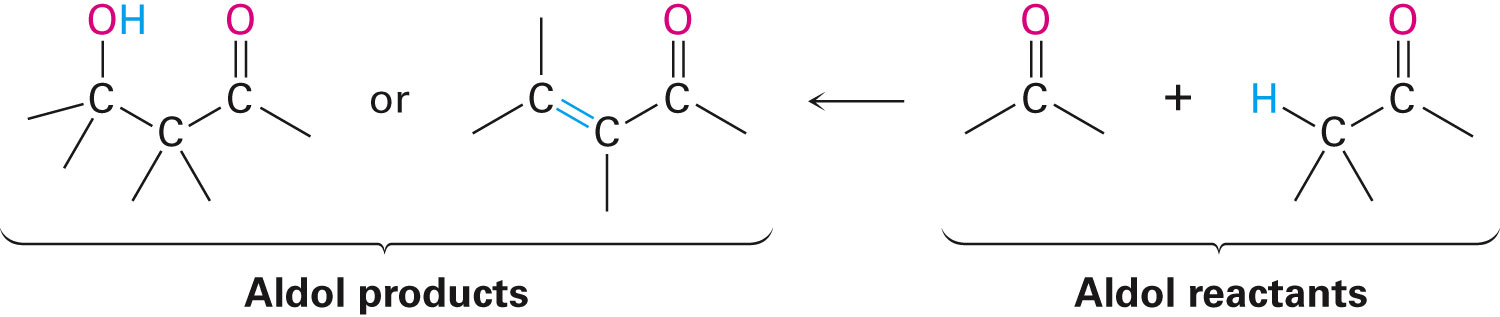 [Speaker Notes: Using aldol reactions in synthesis]
Extending the Synthesis
Subsequent transformations can be carried out on the aldol products
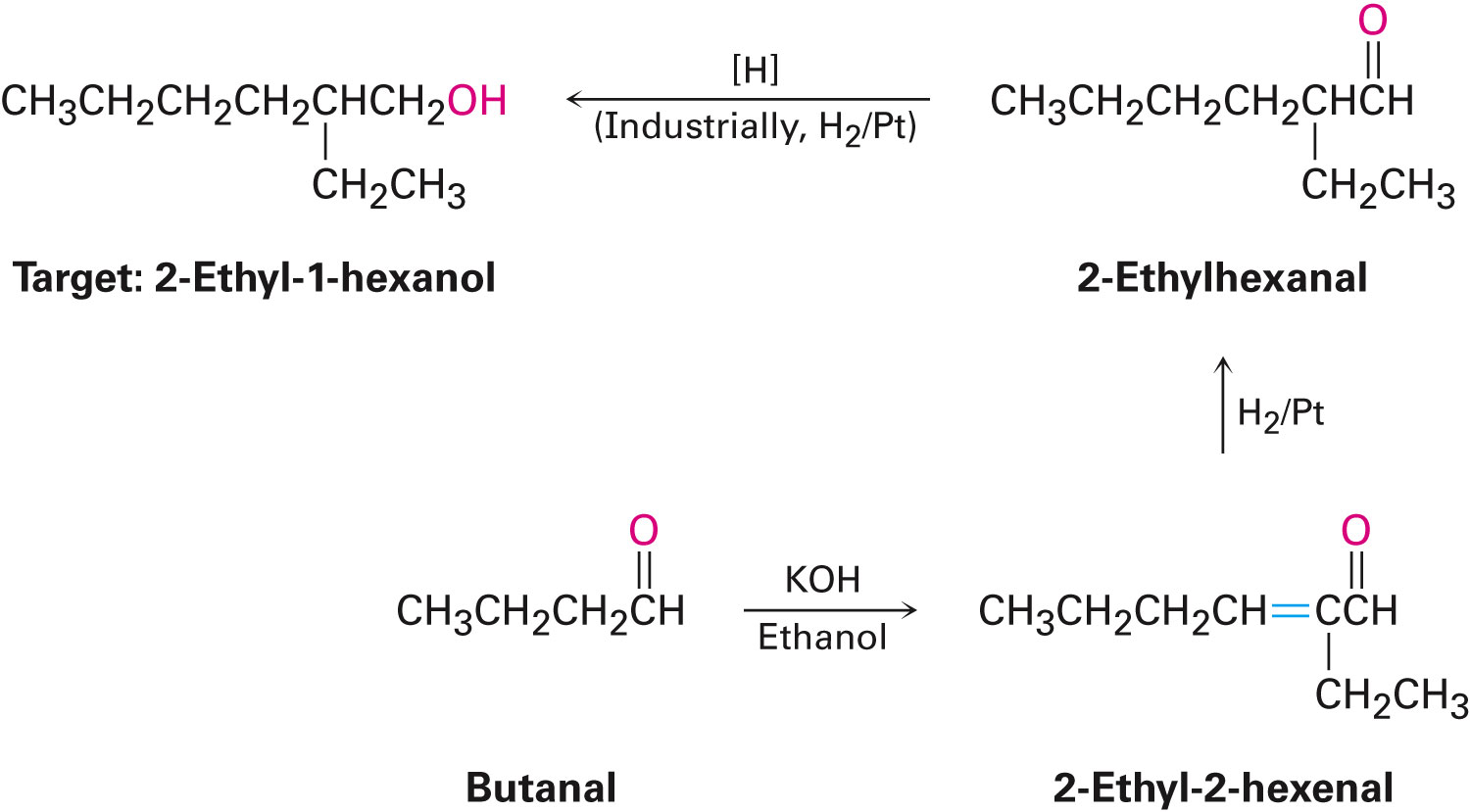 [Speaker Notes: Using aldol reactions in synthesis]
Worked Example
Determine whether 2-Hydroxy-2-methylpentanal is an aldol condensation product
Identify its aldehyde or ketone precursor
Solution:




This product results from the aldol self-condensation of 3-pentanone, followed by dehydration
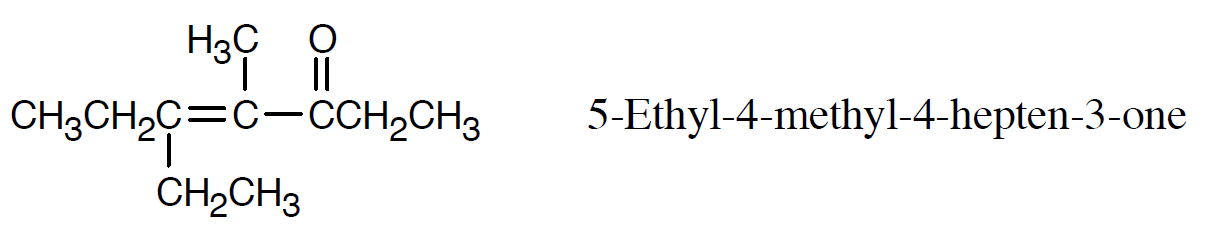 [Speaker Notes: Using aldol reactions in synthesis]
Mixed Aldol Reactions
A mixed aldol reaction between two similar aldehyde or ketone partners leads to a mixture of four possible products
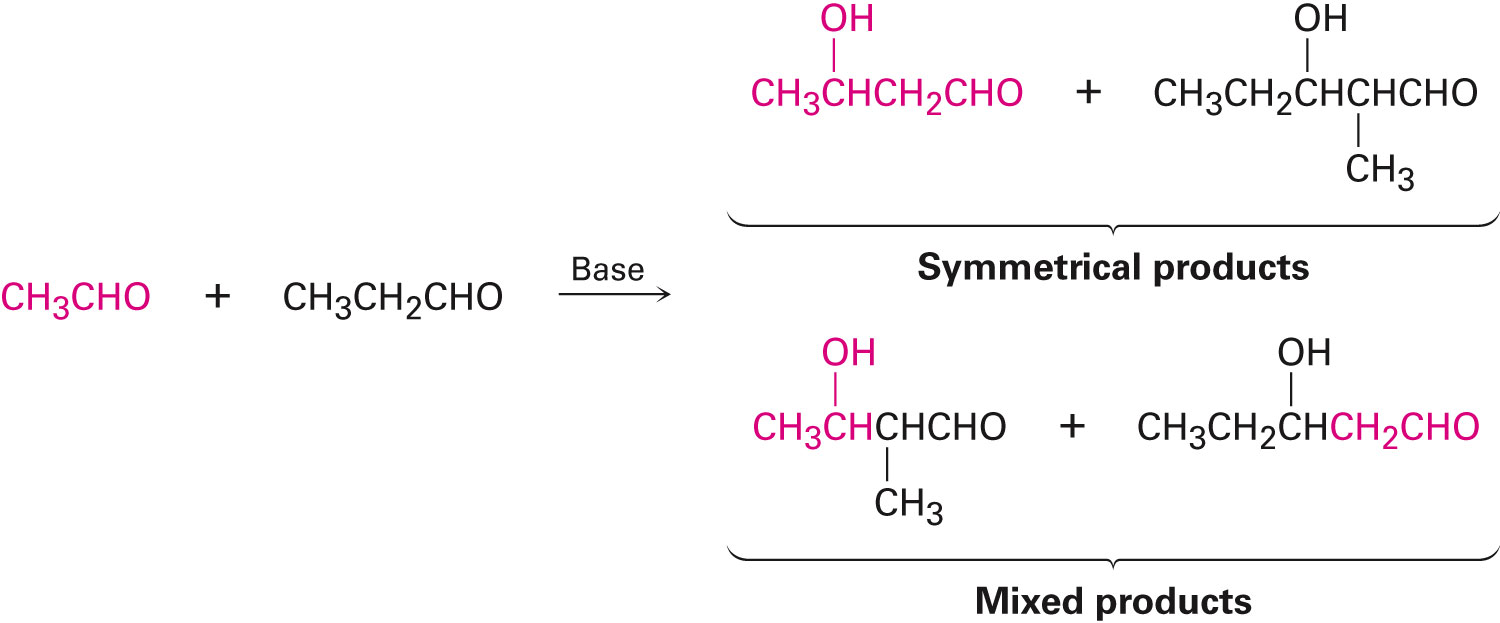 [Speaker Notes: Mixed aldol reactions]
Practical Mixed Aldols
A mixed aldol reaction is possible when:
One of the carbonyl partners have no  hydrogens 
An unhindered carbonyl group is present
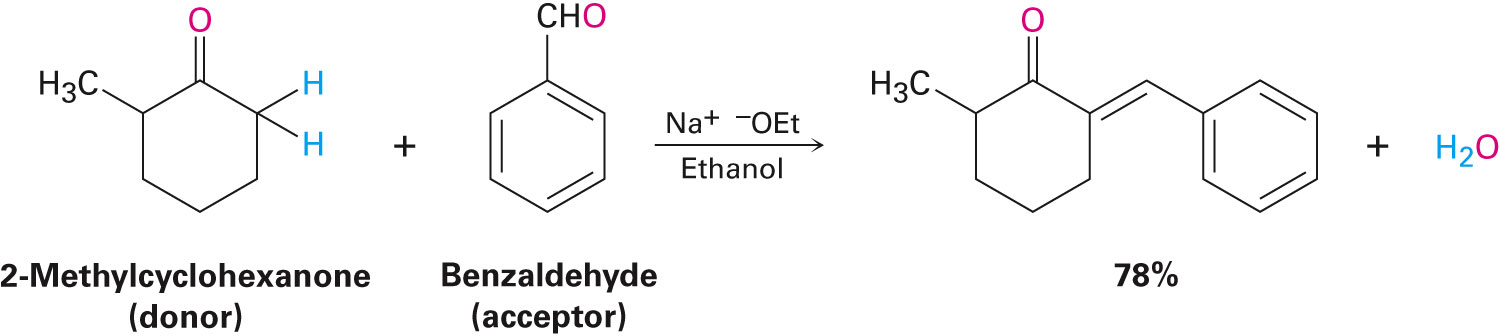 [Speaker Notes: Mixed aldol reactions]
Practical Mixed Aldols
A successful mixed aldol reaction is also possible when one of the carbonyl partners is transformed into its enolate ion on account of a higher acidic nature than the other carbonyl partner
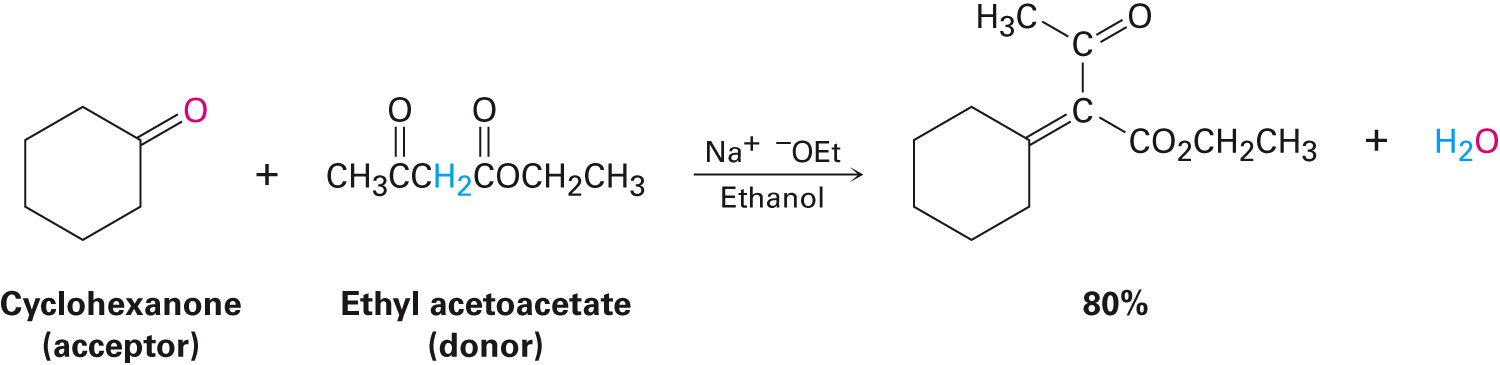 [Speaker Notes: Mixed aldol reactions]
Practical Mixed Aldols
Determine if the following compound can be prepared by a mixed aldol reaction
Show the reactant that can be used
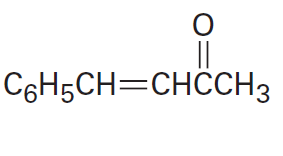 [Speaker Notes: Mixed aldol reactions]
Worked Example
Solution:




This mixed aldol will succeed because one of the components, benzaldehyde, is a good acceptor of nucleophiles, yet has no -hydrogen atoms
Although it is possible for acetone to undergo self-condensation, the mixed aldol reaction is favored more
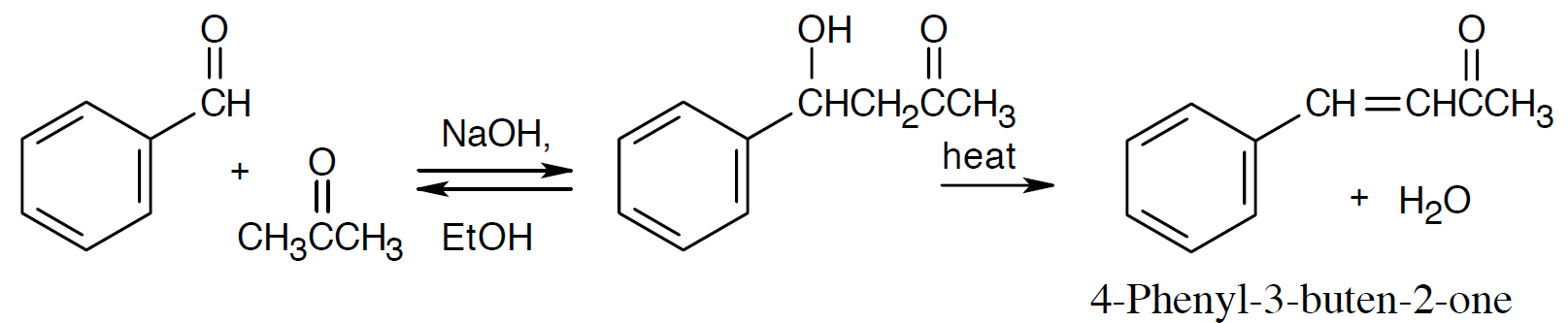 [Speaker Notes: Mixed aldol reactions]
Intramolecular Aldol Reactions
Treatment of certain dicarbonyl compounds with base produces cyclic products by intramolecular reaction
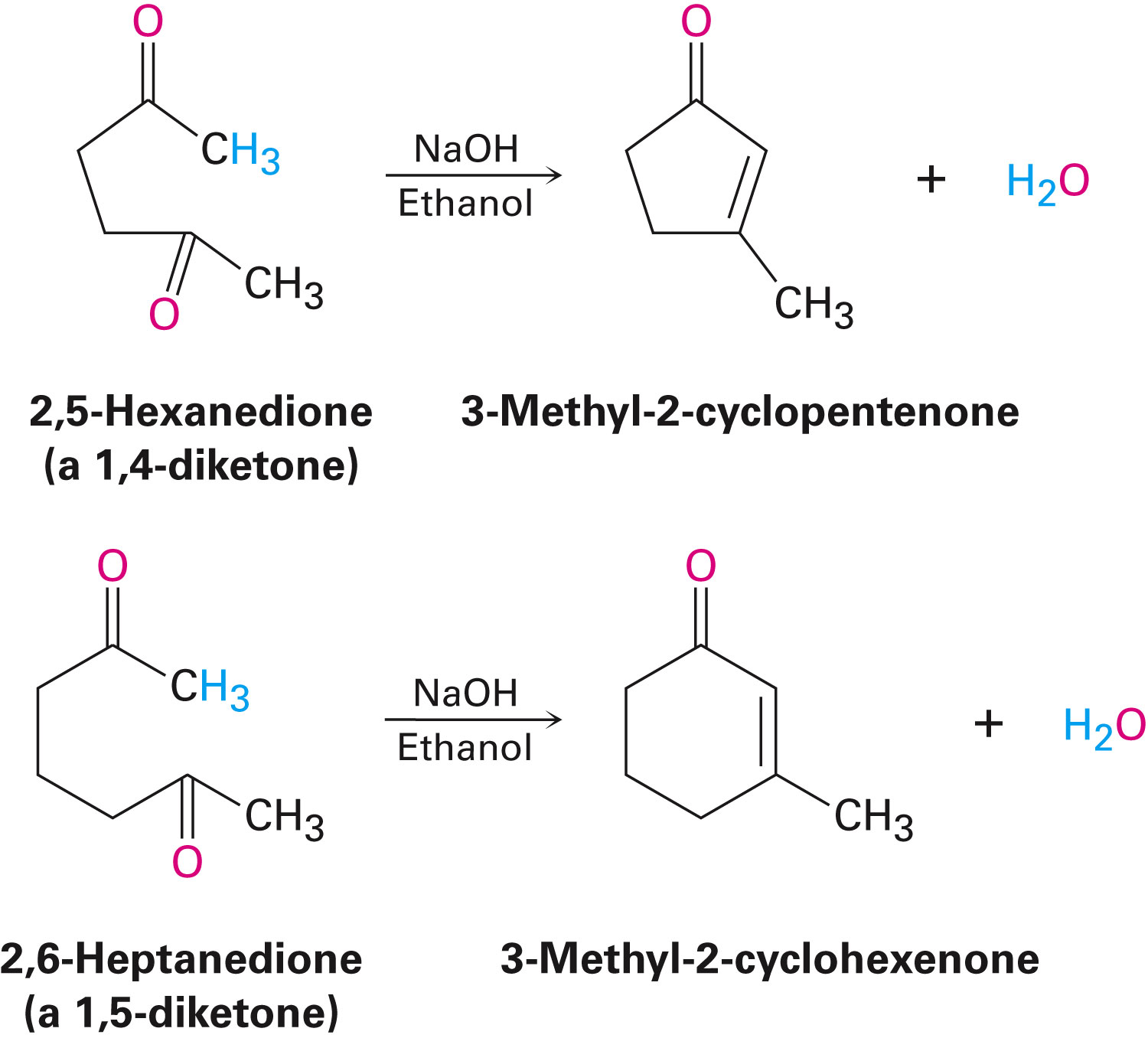 Mechanism of Intramolecular Aldol Reactions
Similar to that of intermolecular reactions
Difference is that the same molecule houses both the nucleophilic carbonyl donor and the electrophilic carbonyl acceptor
The characteristics of the enolate formed controls the end result of the reaction
A mixture of products can be formed
[Speaker Notes: Intramolecular aldol reactions]
Figure 23.3 - Intramolecular Aldol Reaction of 2,5-hexanedione
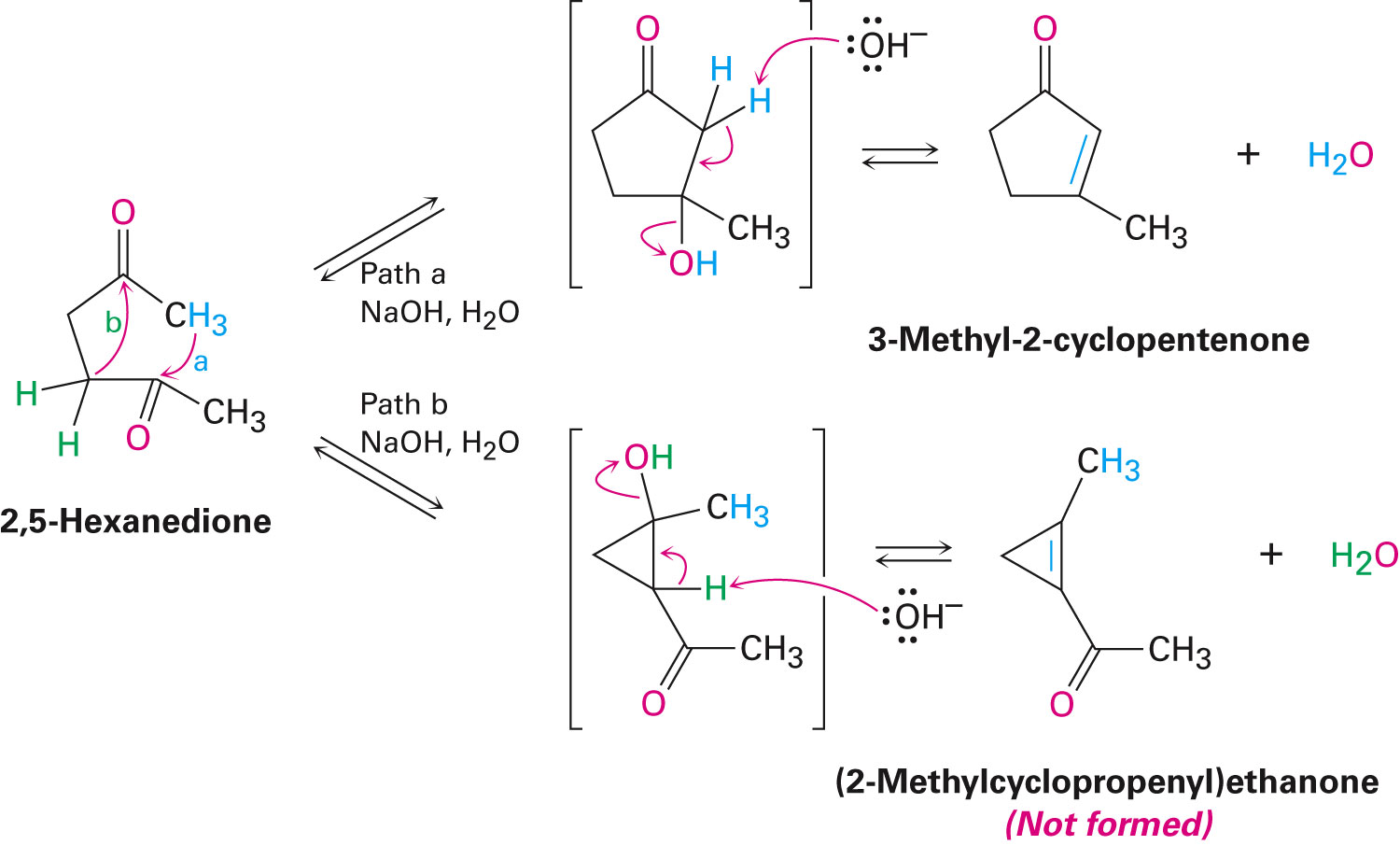 [Speaker Notes: Intramolecular aldol reactions]
Worked Example
Determine the product from base treatment of 1,6-cyclodecanedione
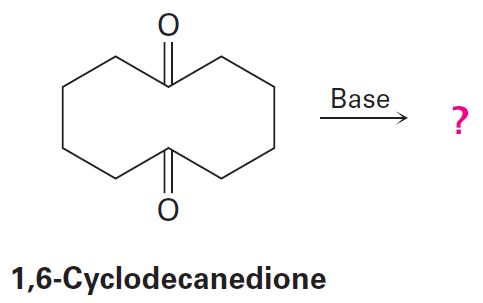 [Speaker Notes: Intramolecular aldol reactions]
Worked Example
Solution:
This intramolecular aldol condensation gives a product with a seven-membered ring fused to a five-membered ring
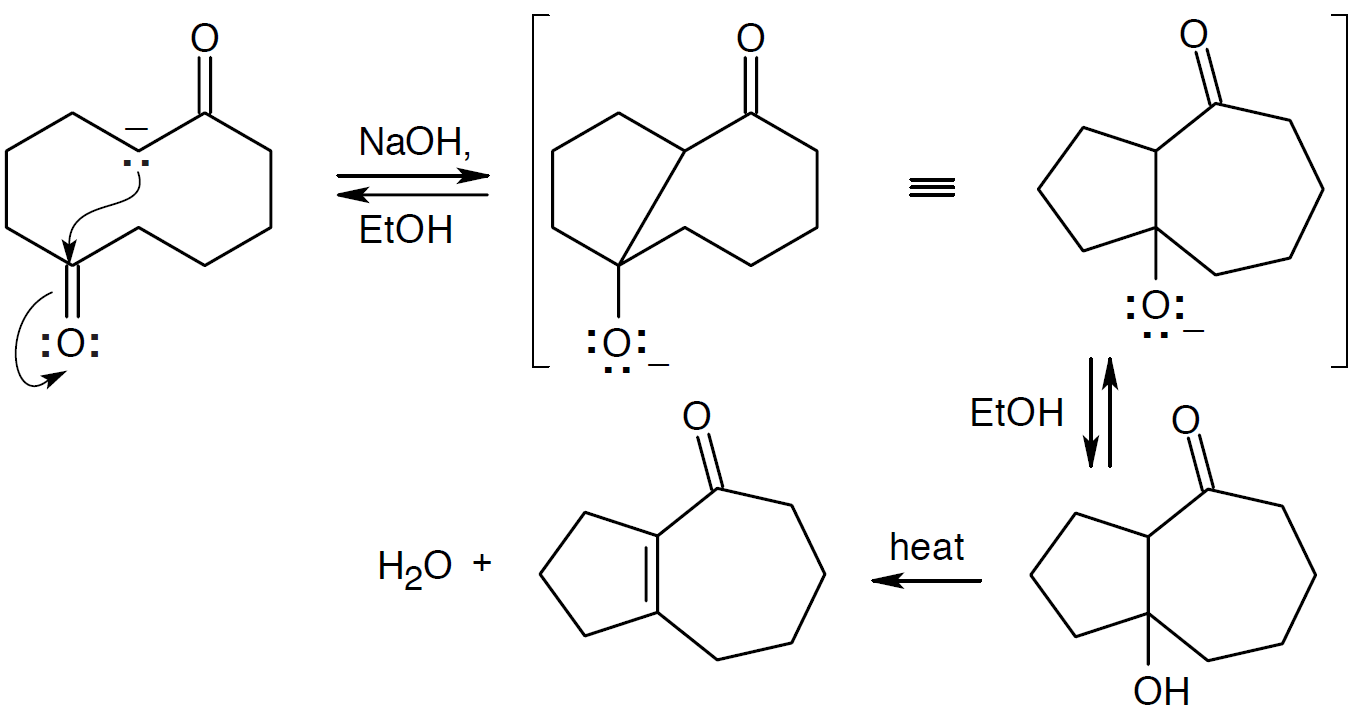 [Speaker Notes: Intramolecular aldol reactions]
Claisen Condensation Reaction
Occurs between two ester molecules 
An ester with an  hydrogen undergoes reversible carbonyl condensation reaction when treated with 1 equivalent of a base resulting in a -keto ester
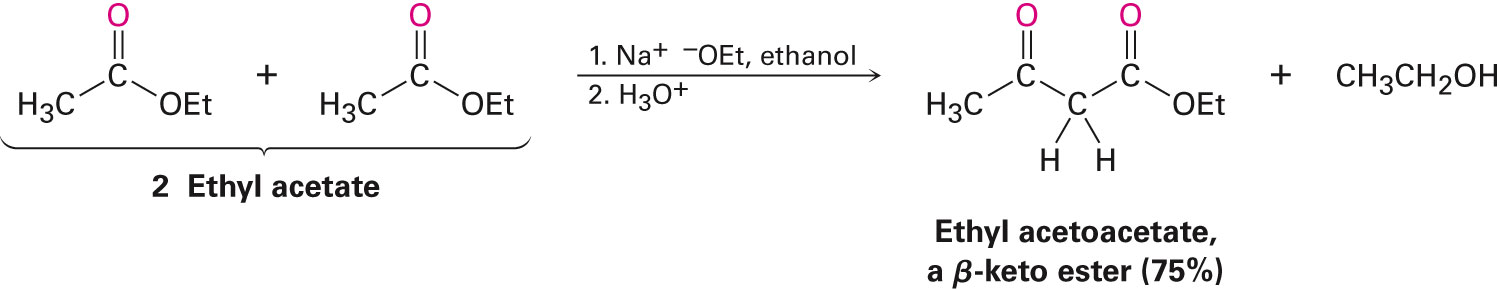 [Speaker Notes: The Claisen condensation reaction]
Figure 23.4 - Mechanism of the Claisen Condensation Reaction
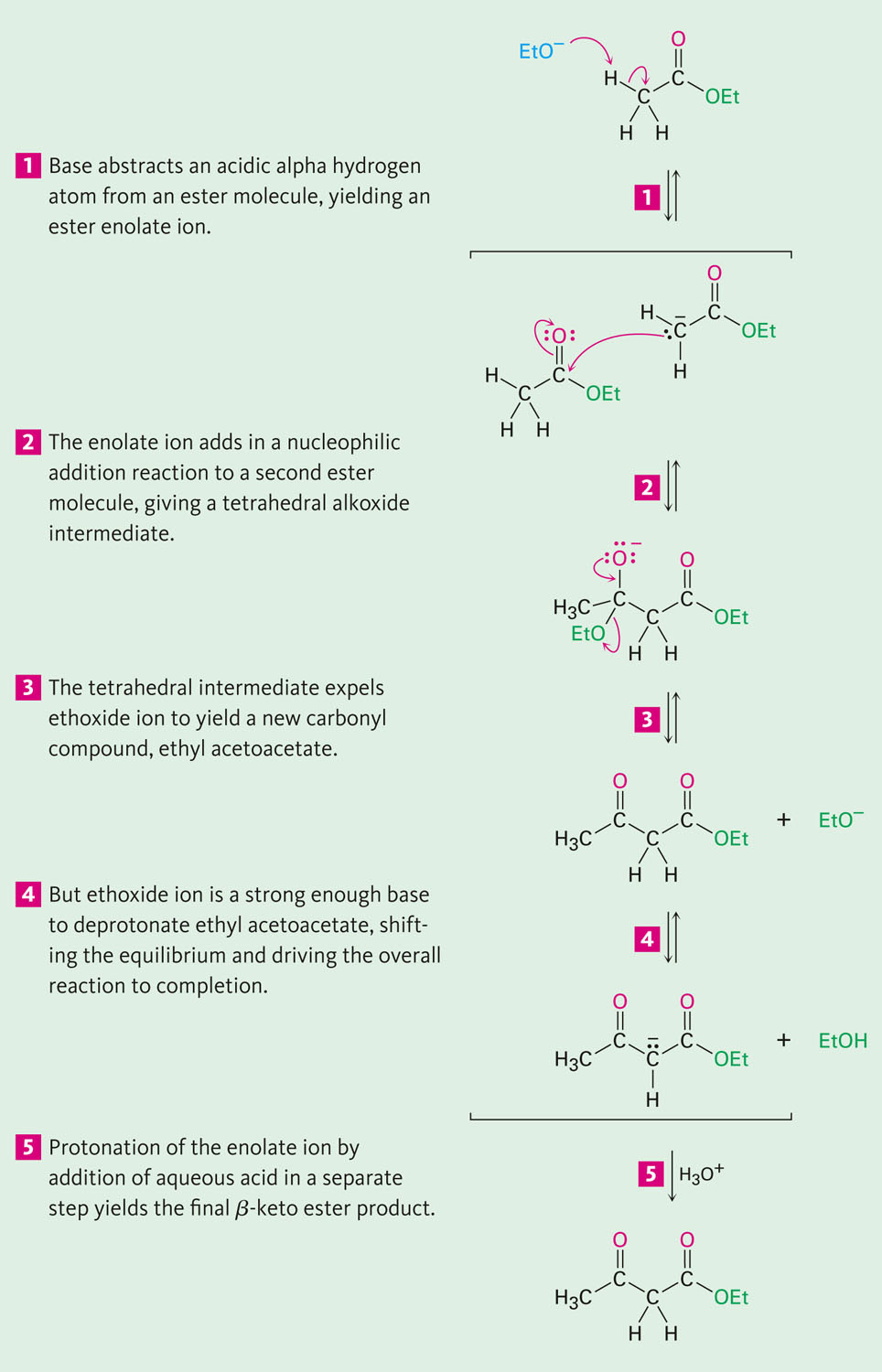 [Speaker Notes: The Claisen condensation reaction]
Figure 23.4 - Mechanism of the Claisen Condensation Reaction
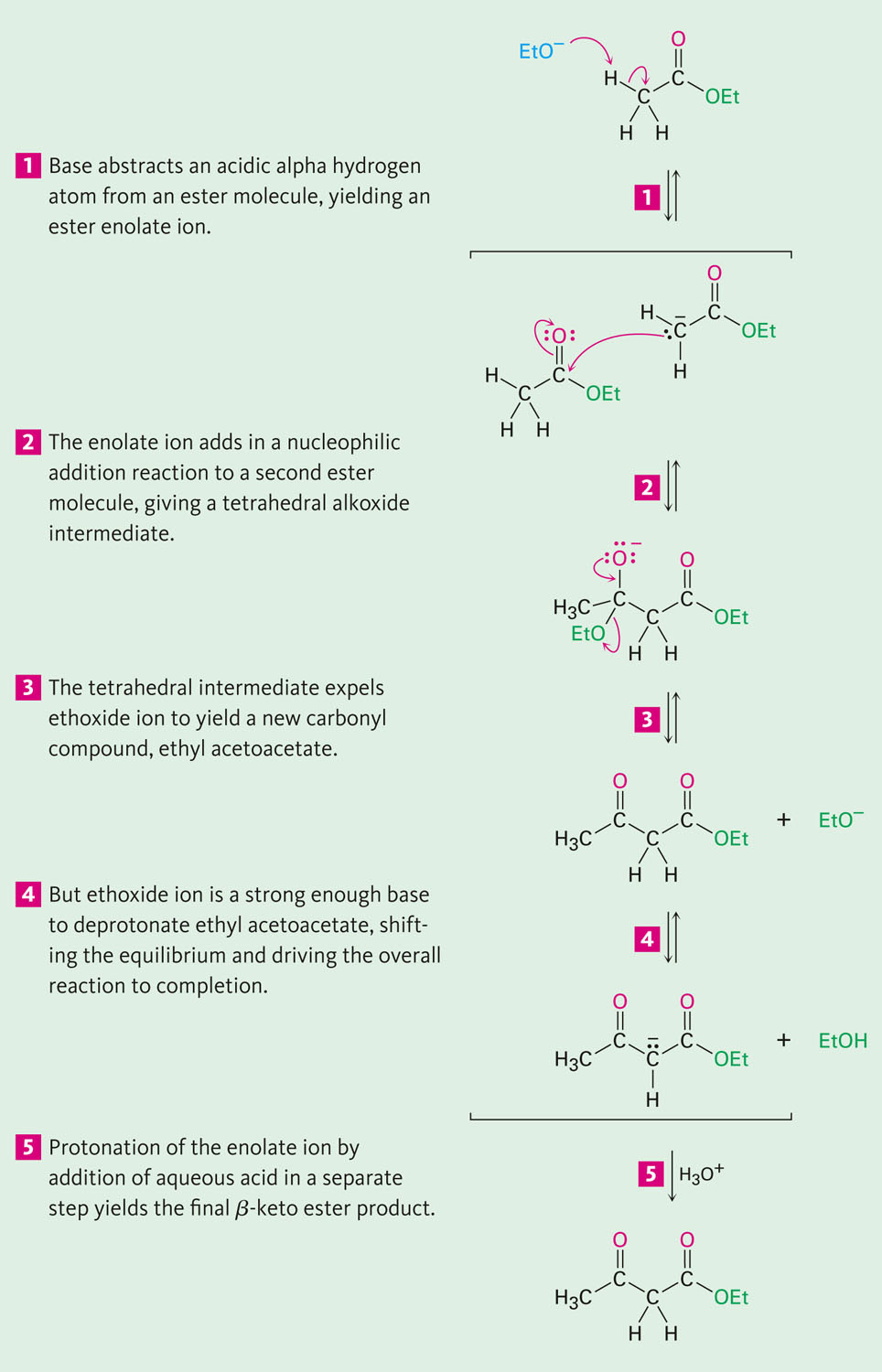 [Speaker Notes: The Claisen condensation reaction]
Features of the Claisen Condensation
If the starting ester has more than one acidic  hydrogen, the product -keto ester has a doubly activated hydrogen atom that can be abstracted by base
Requires a full equivalent of base rather than a catalytic amount
Deprotonation of the product causes a shift in equilibrium over to the side of the product, resulting in high yields
[Speaker Notes: The Claisen condensation reaction]
Worked Example
Determine the product obtained by Claisen condensation of (CH3)2CHCH2CO2Et
Solution:
Writing the two Claisen components in the correct orientation makes it easier to predict the product
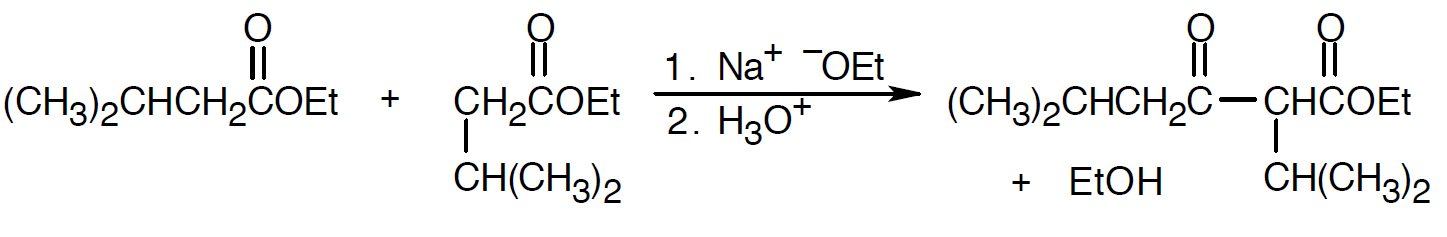 [Speaker Notes: The Claisen condensation reaction]
Mixed Claisen Condensations
Successful when one of the two esters cannot form an enolate ion as it does not possess  hydrogens
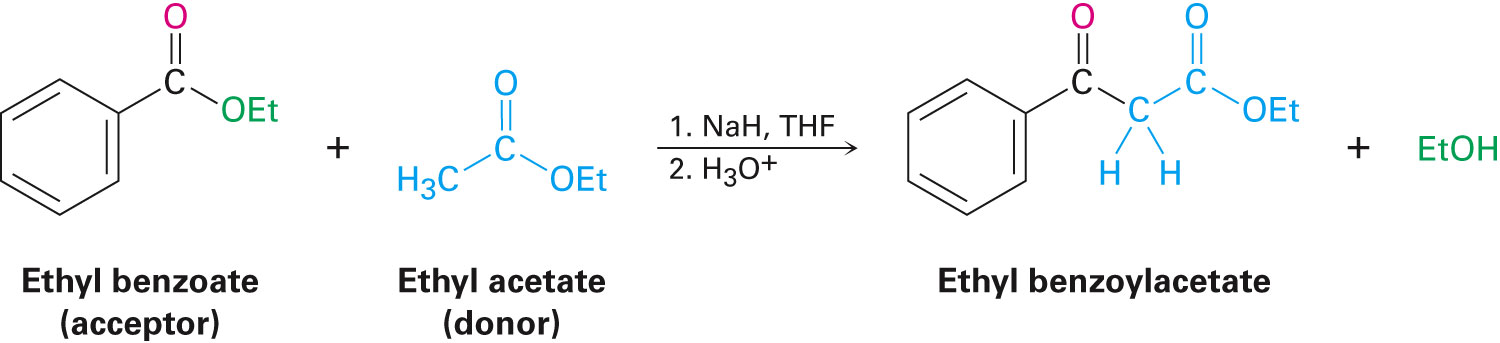 [Speaker Notes: Mixed Claisen condensations]
Causing Claisen-like Reactions in Esters and Ketones
Reactions between esters and ketones result in -diketones
An ester component with no  hydrogens is favorable
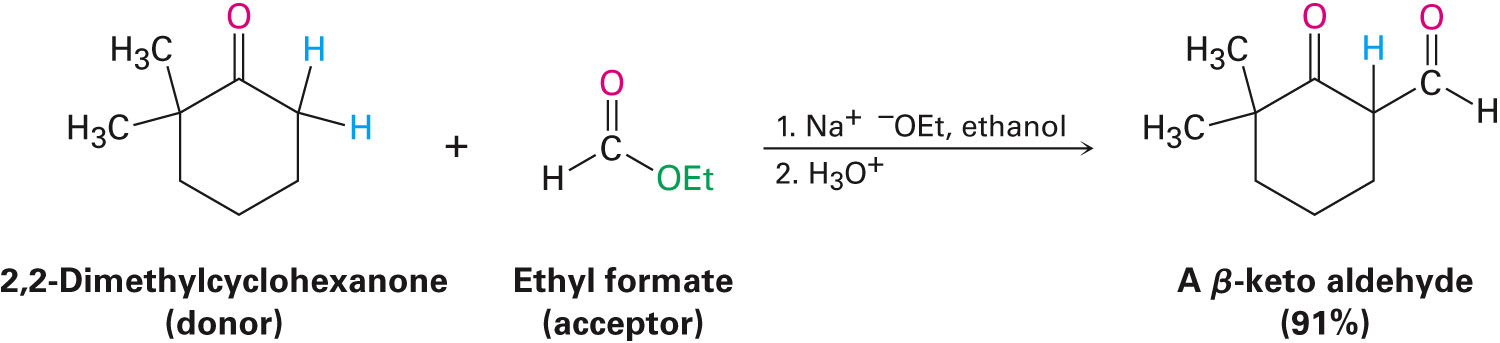 [Speaker Notes: Mixed Claisen condensations]
Worked Example
Predict the product in the following Claisen-like mixed reaction
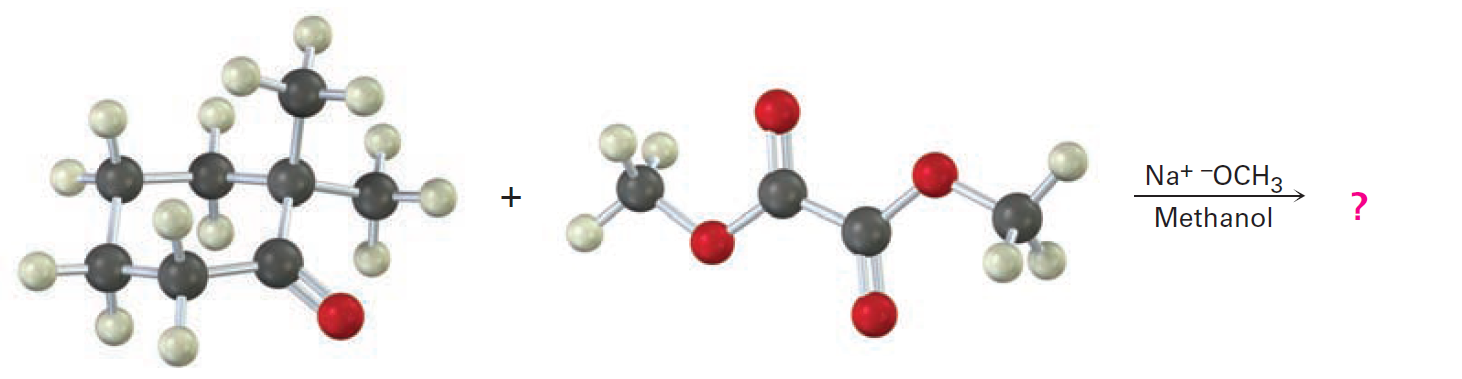 [Speaker Notes: Mixed Claisen condensations]
Worked Example
Solution:
Dimethyl oxalate is a very efficient reagent in mixed Claisen reactions
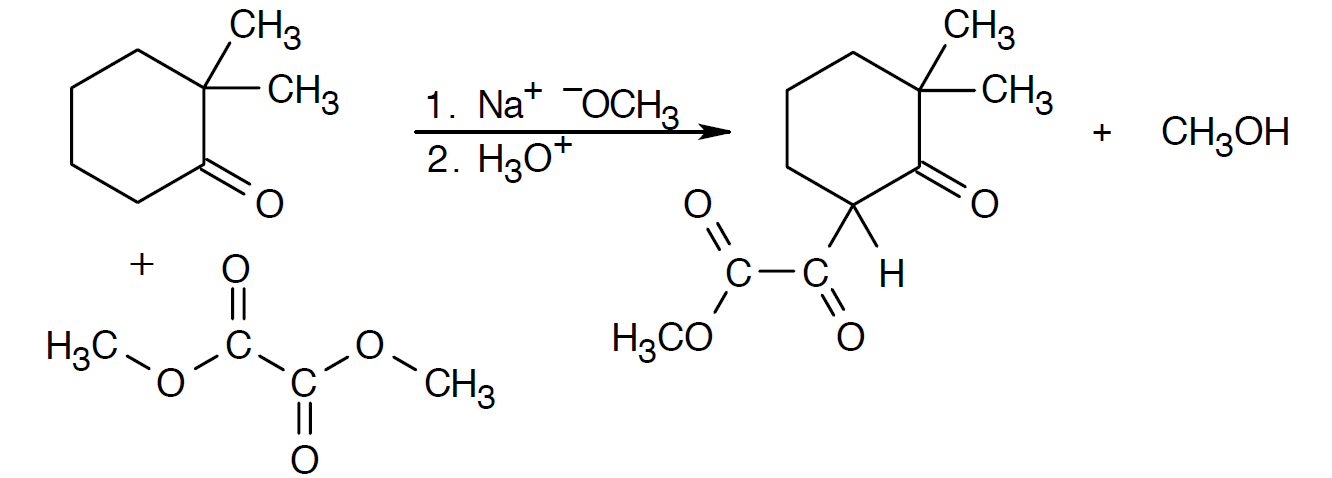 [Speaker Notes: Mixed Claisen condensations]
Intramolecular Claisen Condensations: The Dieckmann Cyclization
It can occur in diketones
Effective Dieckmann cyclization reactions occur in 1,6-diesters and 1,7-diesters
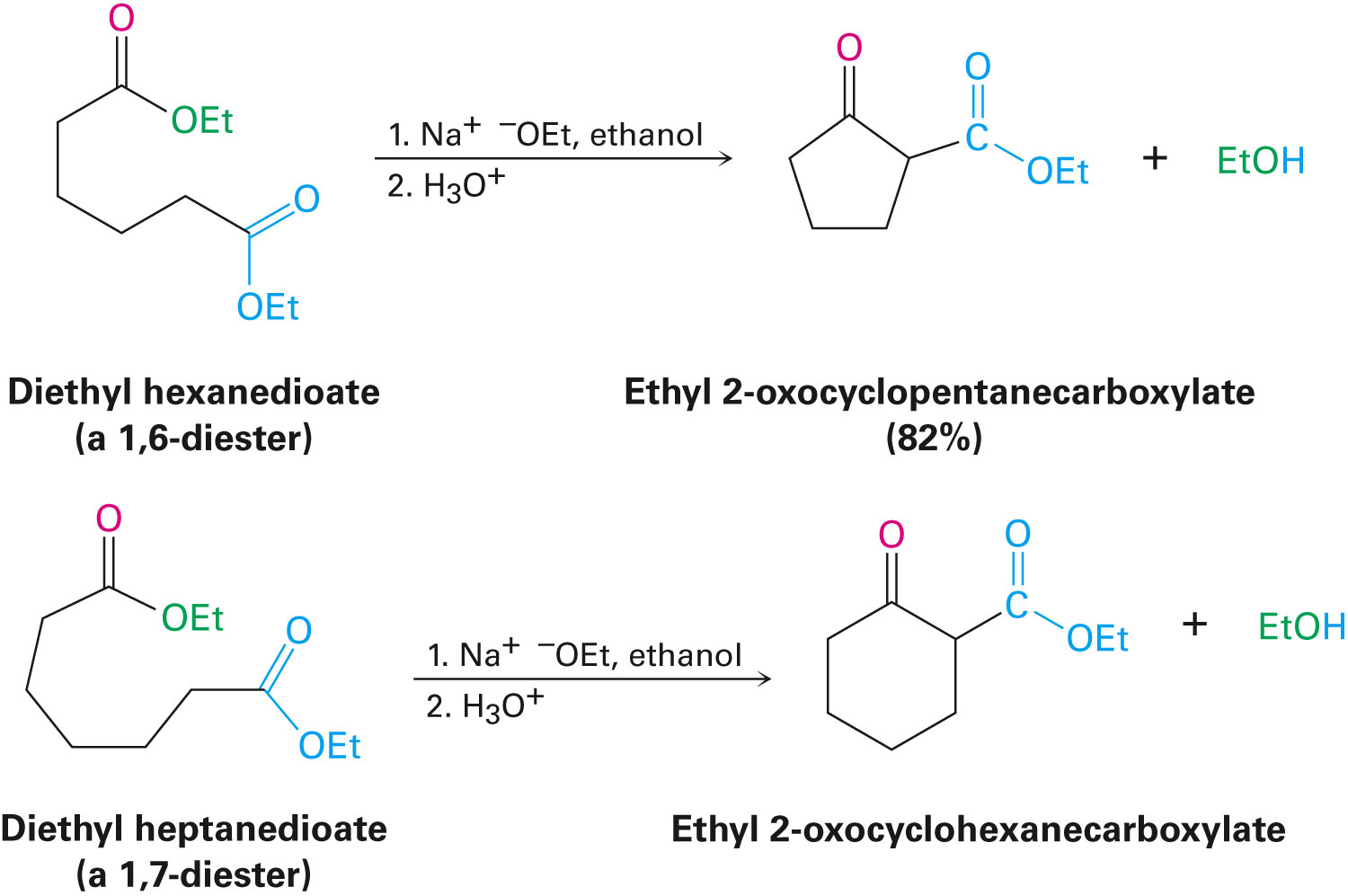 [Speaker Notes: Intramolecular Claisen condensations: The Dieckmann cyclization]
Figure 13.5 - Mechanism of the Dieckmann Cyclization
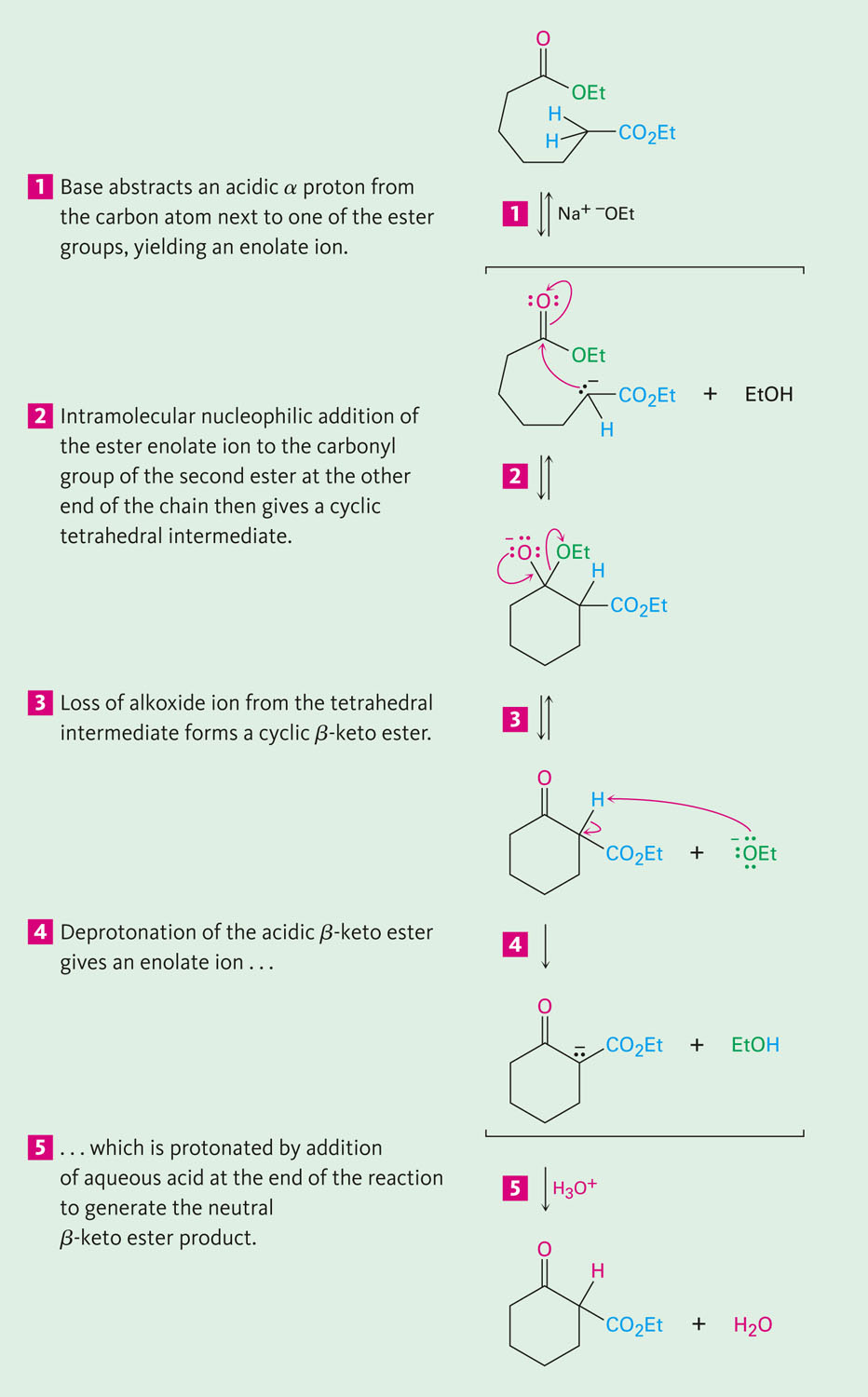 [Speaker Notes: Intramolecular Claisen condensations: The Dieckmann cyclization]
Figure 13.5 - Mechanism of the Dieckmann Cyclization
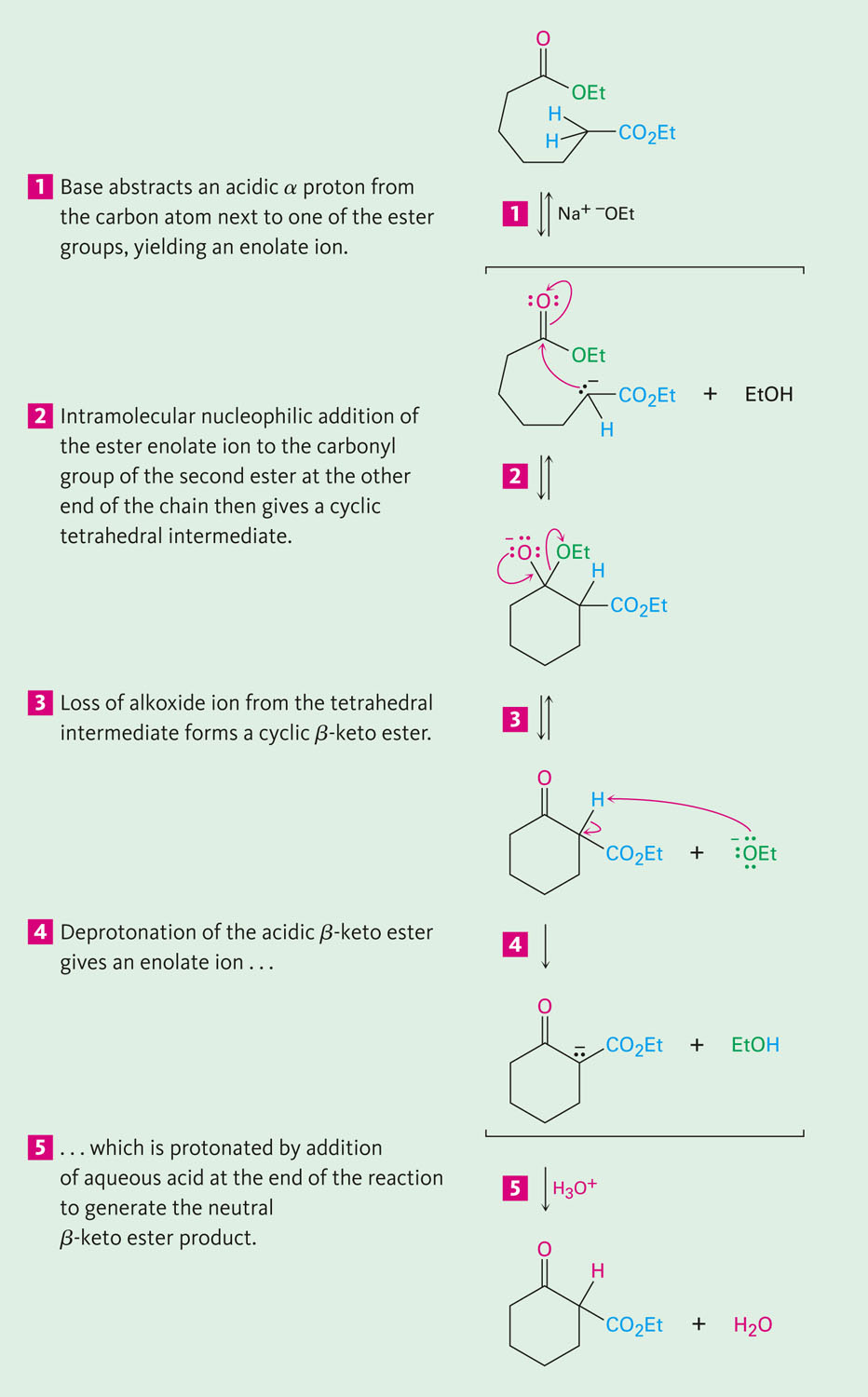 [Speaker Notes: Intramolecular Claisen condensations: The Dieckmann cyclization]
Alkylating the Product of the Dieckmann Reaction
The cyclic -keto ester can be further alkylated and decarboxylated as in the acetoacetic ester synthesis
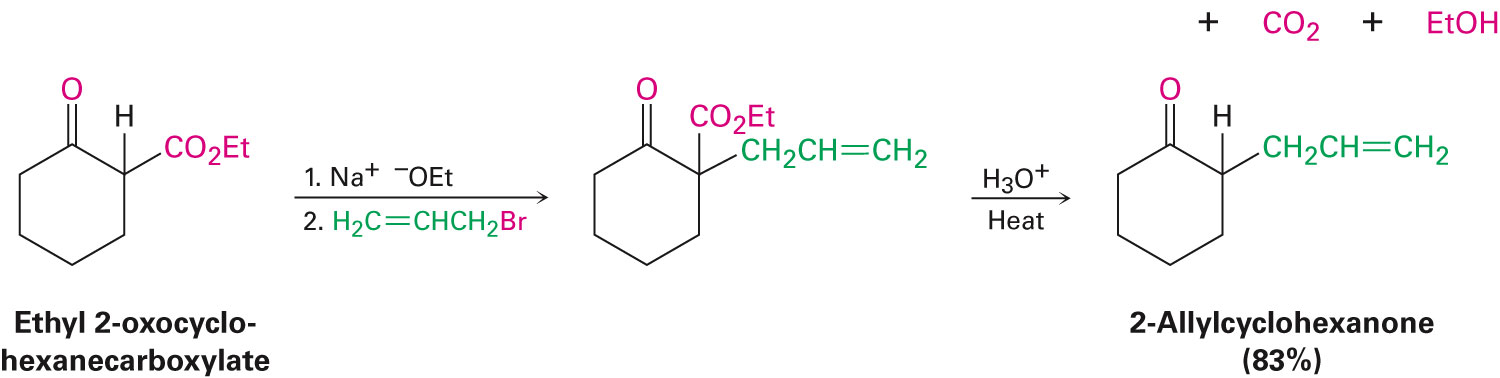 [Speaker Notes: Intramolecular Claisen condensations: The Dieckmann cyclization]
Worked Example
Determine the product of the reaction below
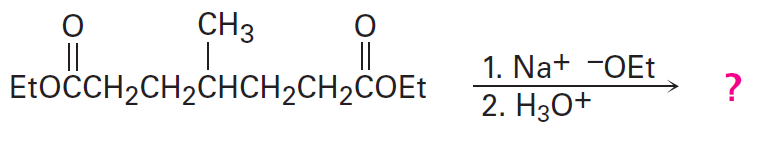 [Speaker Notes: Intramolecular Claisen condensations: The Dieckmann cyclization]
Worked Example
Solution:
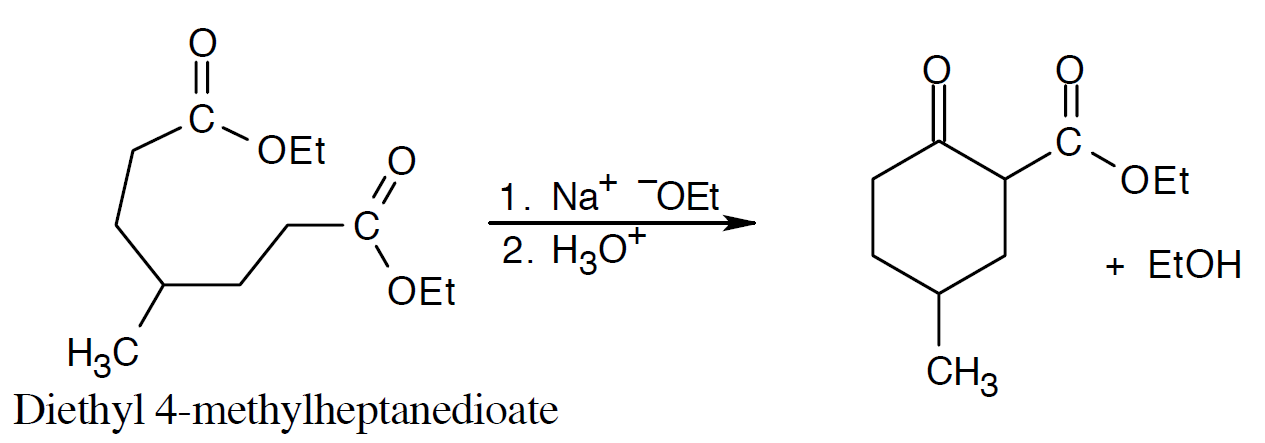 [Speaker Notes: Intramolecular Claisen condensations: The Dieckmann cyclization]
Conjugate Carbonyl Additions: The Michael Reaction
Process in which a nucleophilic enolate ion reacts with an ,-unsaturated compound, producing a conjugate addition product
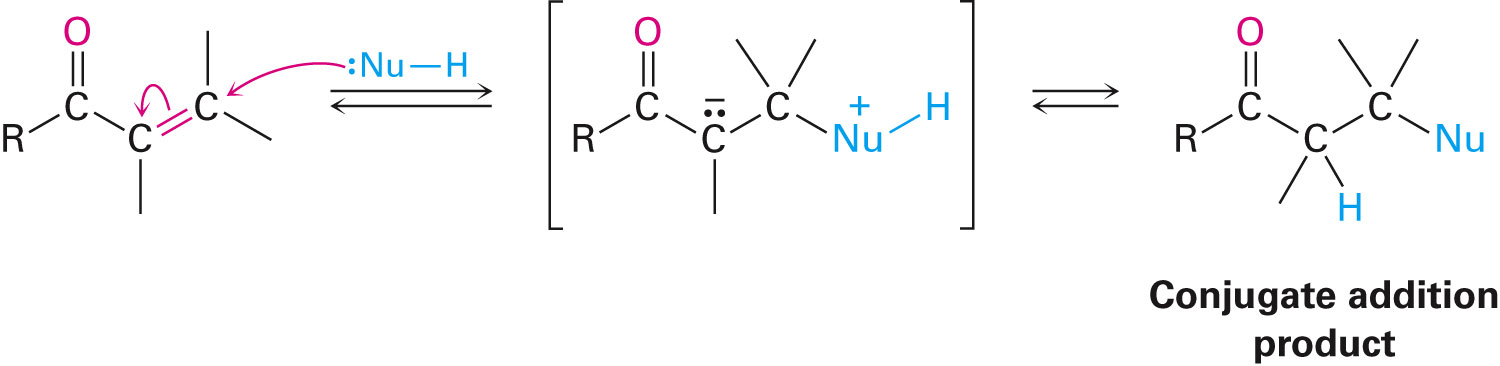 [Speaker Notes: Conjugate carbonyl additions: The Michael reaction]
Optimal Conditions for the Michael Reaction
Involve a particularly stable ion and an unhindered ,-unsaturated ketone
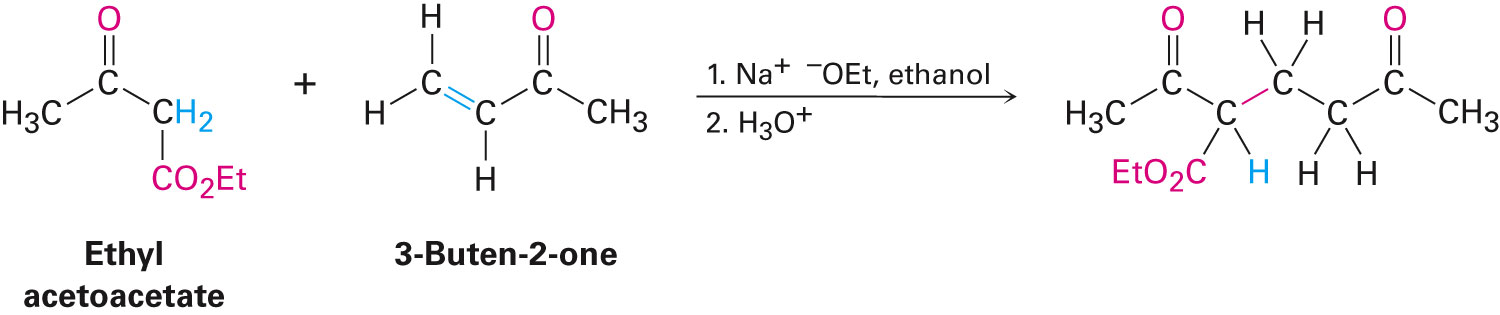 [Speaker Notes: Conjugate carbonyl additions: The Michael reaction]
Figure 23.6 - Mechanism of the Michael Reaction
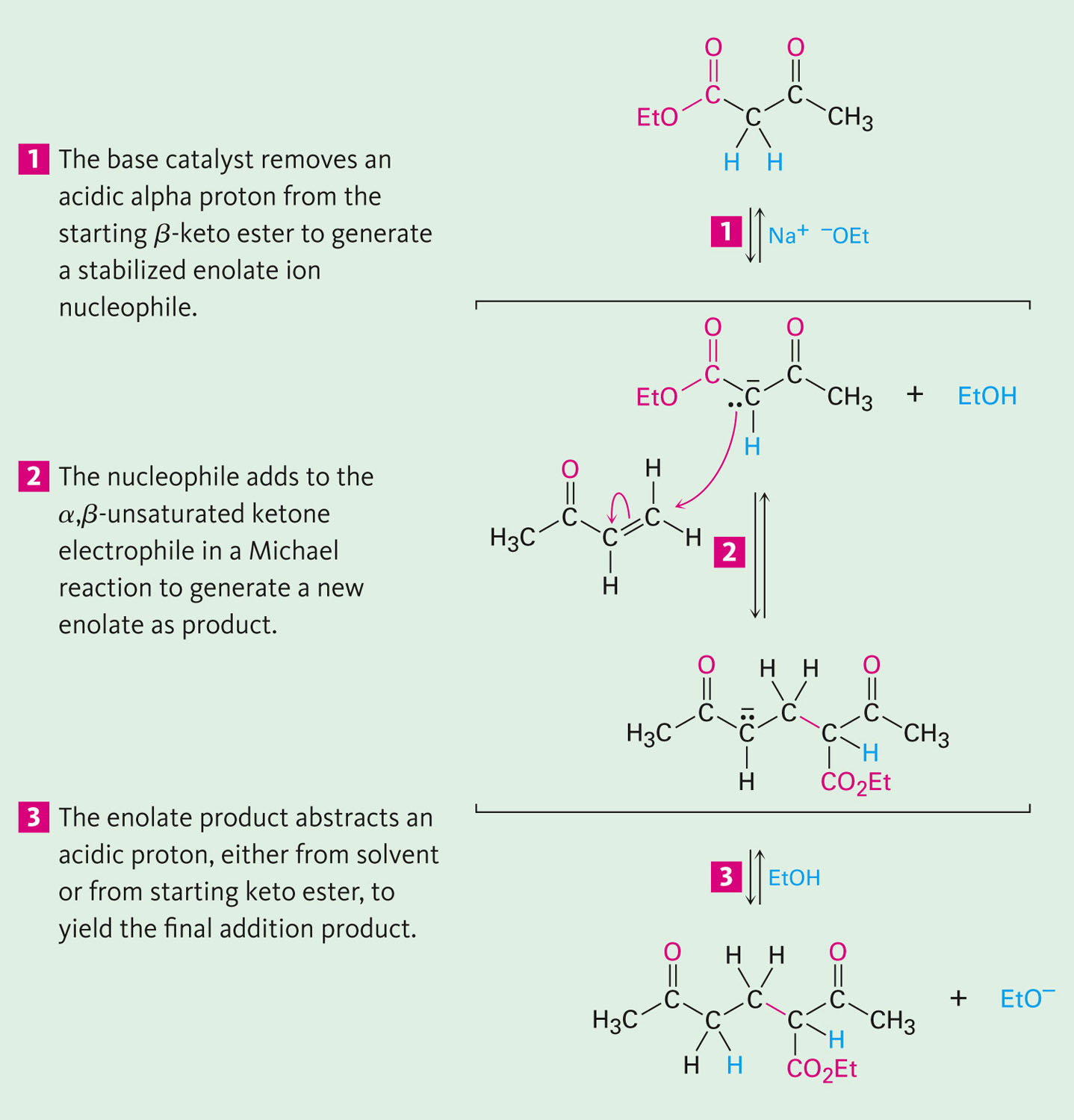 [Speaker Notes: Conjugate carbonyl additions: The Michael reaction]
Generality of the Michael Reaction
Occurs with a variety of ,-unsaturated carbonyl compounds (aldehydes, esters, nitriles, amides, and nitro compounds) 
Donors include -diketones, -keto esters, malonic esters, -keto nitriles, and nitro compounds
[Speaker Notes: Conjugate carbonyl additions: The Michael reaction]
Table 23.1 - Some Michael Acceptors and Some Michael Donors
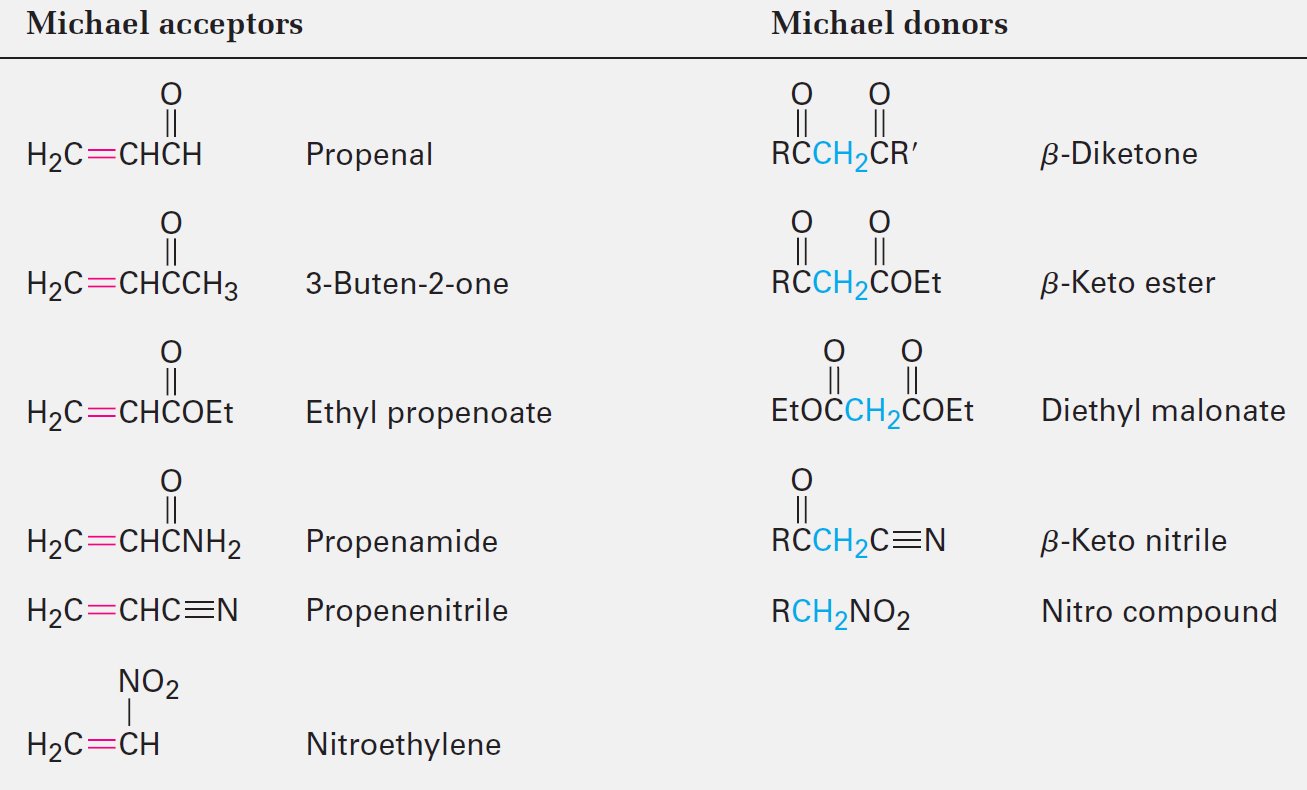 [Speaker Notes: Conjugate carbonyl additions: The Michael reaction]
Worked Example
Predict the product obtained from a base-catalysed Michael reaction of 3-buten-2-one with the nucleophilic donor below
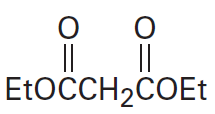 [Speaker Notes: Conjugate carbonyl additions: The Michael reaction]
Worked Example
Solution:
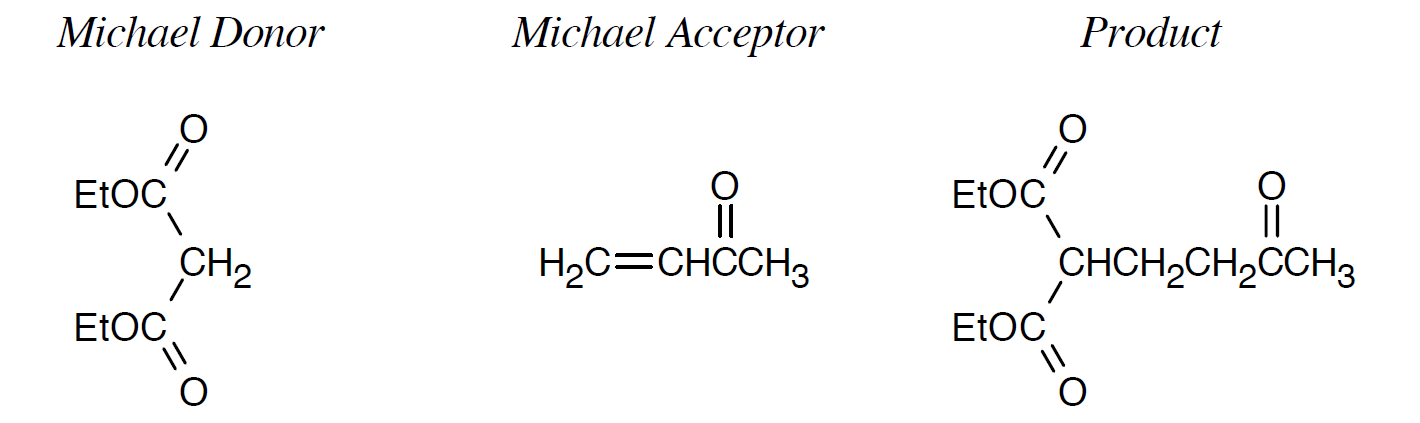 [Speaker Notes: Conjugate carbonyl additions: The Michael reaction]
Carbonyl Condensations with Enamines: The Stork Reaction
Enamines are prepared from a ketone and a secondary amine
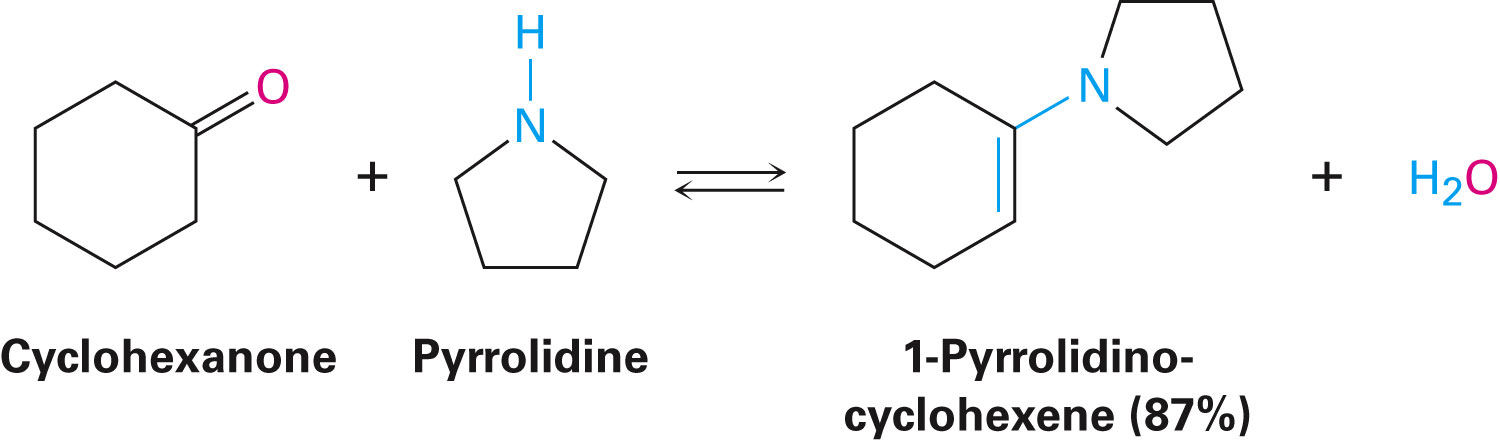 [Speaker Notes: Carbonyl condensations with enamines: The Stork reaction]
Enamines Are Nucleophilic
Overlap of the nitrogen lone-pair orbital with the double-bond  orbitals increases electron density on the  carbon atom
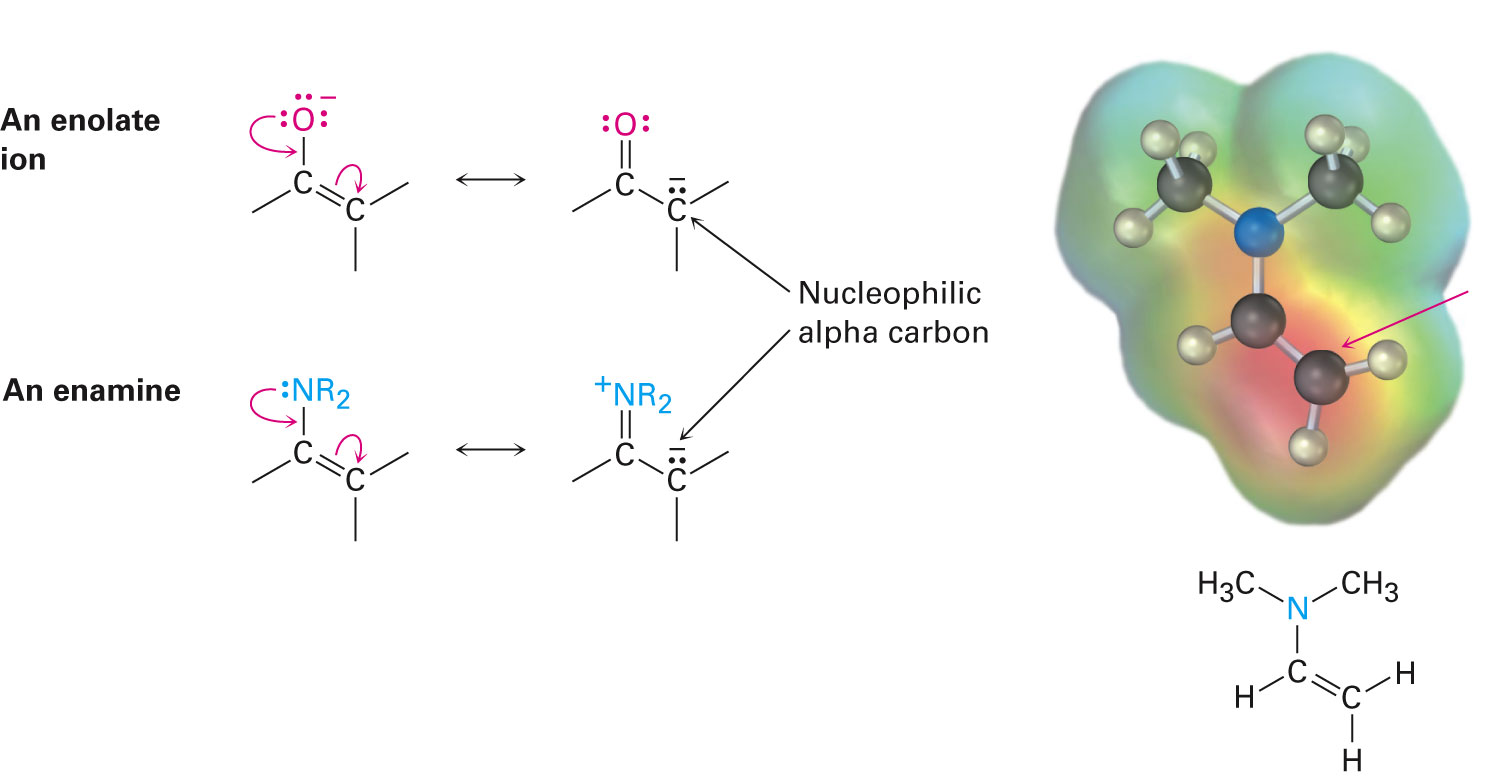 [Speaker Notes: Carbonyl condensations with enamines: The Stork reaction]
Enamine Addition and Hydrolysis
Enamine adds to an ,-unsaturated carbonyl acceptor
Product is hydrolyzed to a 1,5-dicarbonyl compound
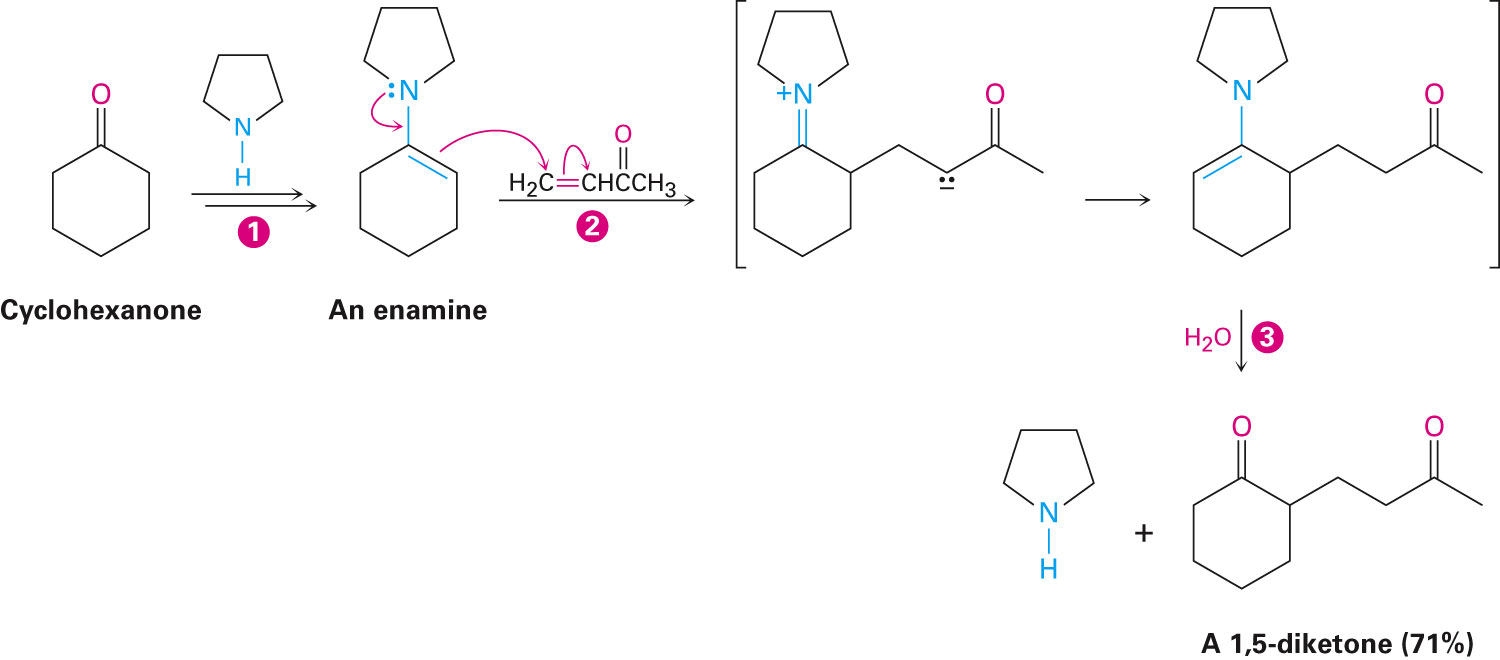 [Speaker Notes: Carbonyl condensations with enamines: The Stork reaction]
Worked Example
Use an enamine reaction to prepare the compound below
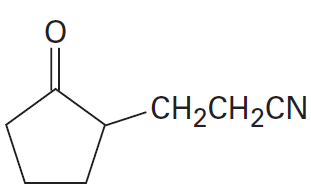 [Speaker Notes: Carbonyl condensations with enamines: The Stork reaction]
Worked Example
Solution:
Analyze the product for the Michael acceptor and the ketone
The Michael acceptor is propenenitrile
The ketone is cyclopentanone, which is treated with pyrrolidine to form the enamine
[Speaker Notes: Carbonyl condensations with enamines: The Stork reaction]
Worked Example
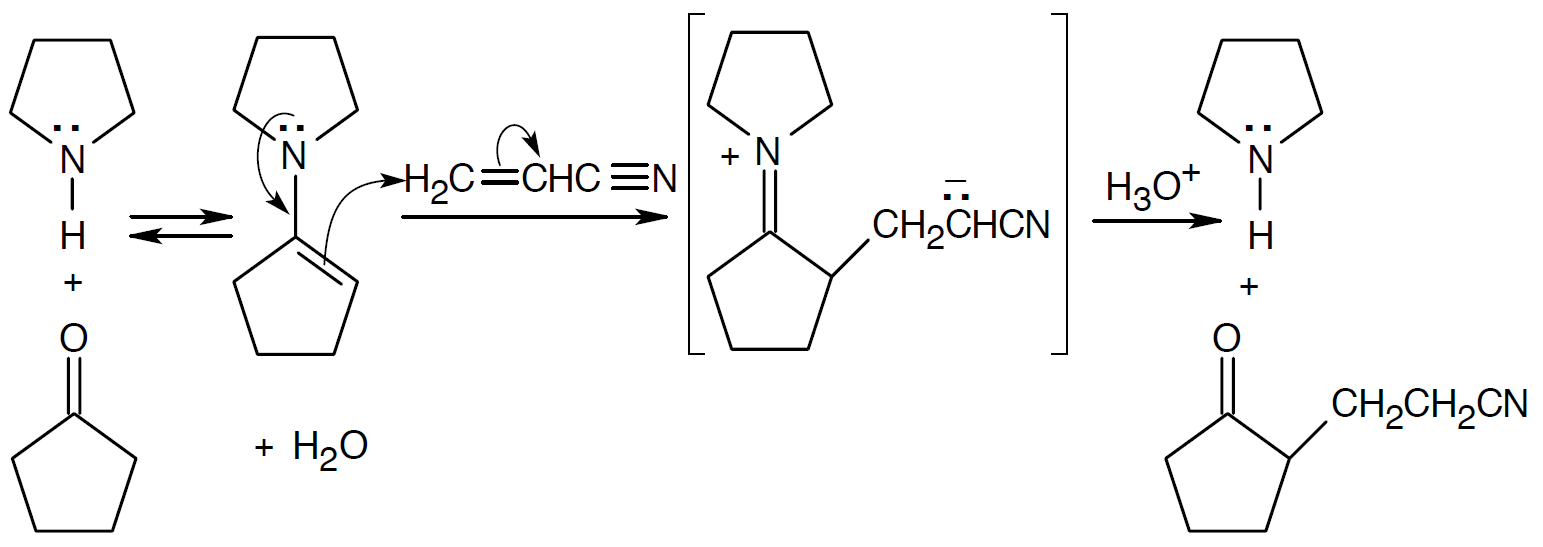 [Speaker Notes: Carbonyl condensations with enamines: The Stork reaction]
The Robinson Annulation Reaction
A two-step process
It combines a Michael reaction with an intramolecular aldol reaction
The reactants required are a nucleophilic donor, an enamine, and an ,-unsaturated ketone acceptor
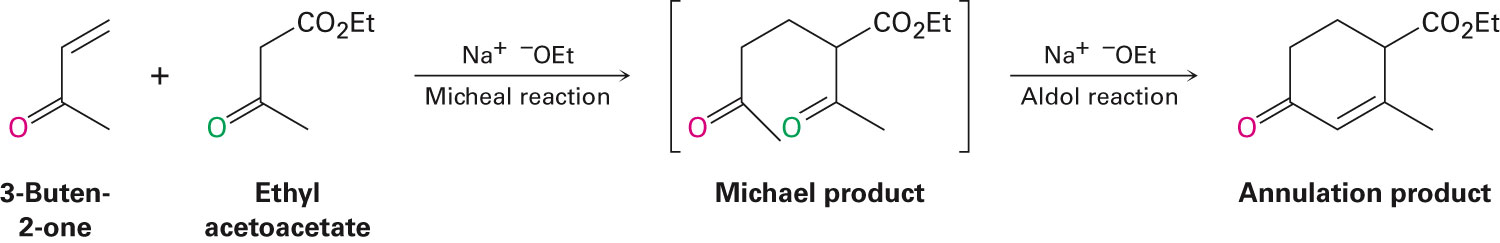 [Speaker Notes: The Robinson annulation reaction]
Figure 23.8 - Synthesis of the Steroid Hormone Estrone
[Speaker Notes: The Robinson annulation reaction]
Worked Example
Determine the product of a Robinson annulation reaction of 2-methyl-1,3-cyclopentanedione with 3-buten-2-one
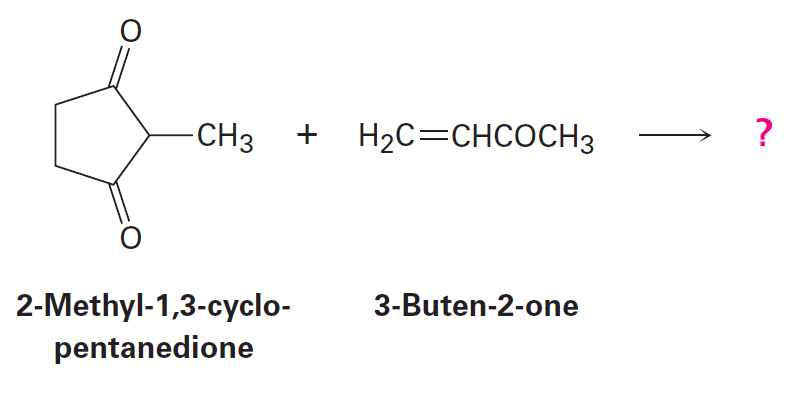 [Speaker Notes: The Robinson annulation reaction]
Worked Example
Solution:
The Robinson annulation is a combination of:
A Michael reaction
Reaction between a nucleophilic donor (diketone) and an ,-unsaturated carbonyl compound (enone)
An aldol reaction
Involves the product of the Michael reaction
[Speaker Notes: The Robinson annulation reaction]
Worked Example
[Speaker Notes: The Robinson annulation reaction]
Some Biological Carbonyl Condensation Reactions
Biological aldol reactions are widely found in carbohydrate metabolism
Type I aldolases are present mostly in animals and higher plants
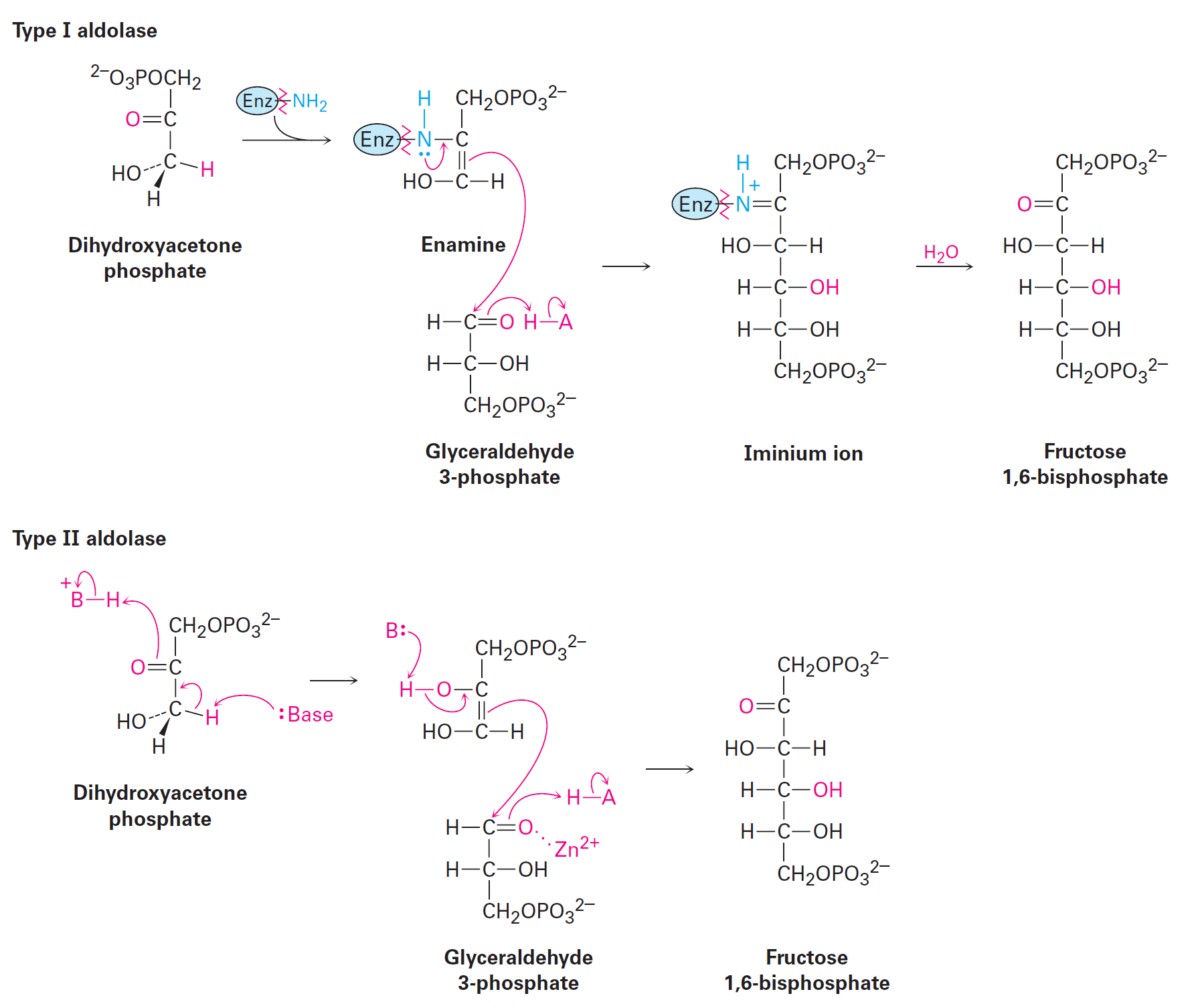 [Speaker Notes: Some biological carbonyl condensation reactions]
Some Biological Carbonyl Condensation Reactions
Type II aldolases are present mostly in fungi and bacteria






Aldolase-catalysed reactions are mixed aldol reactions that occur between two different partners
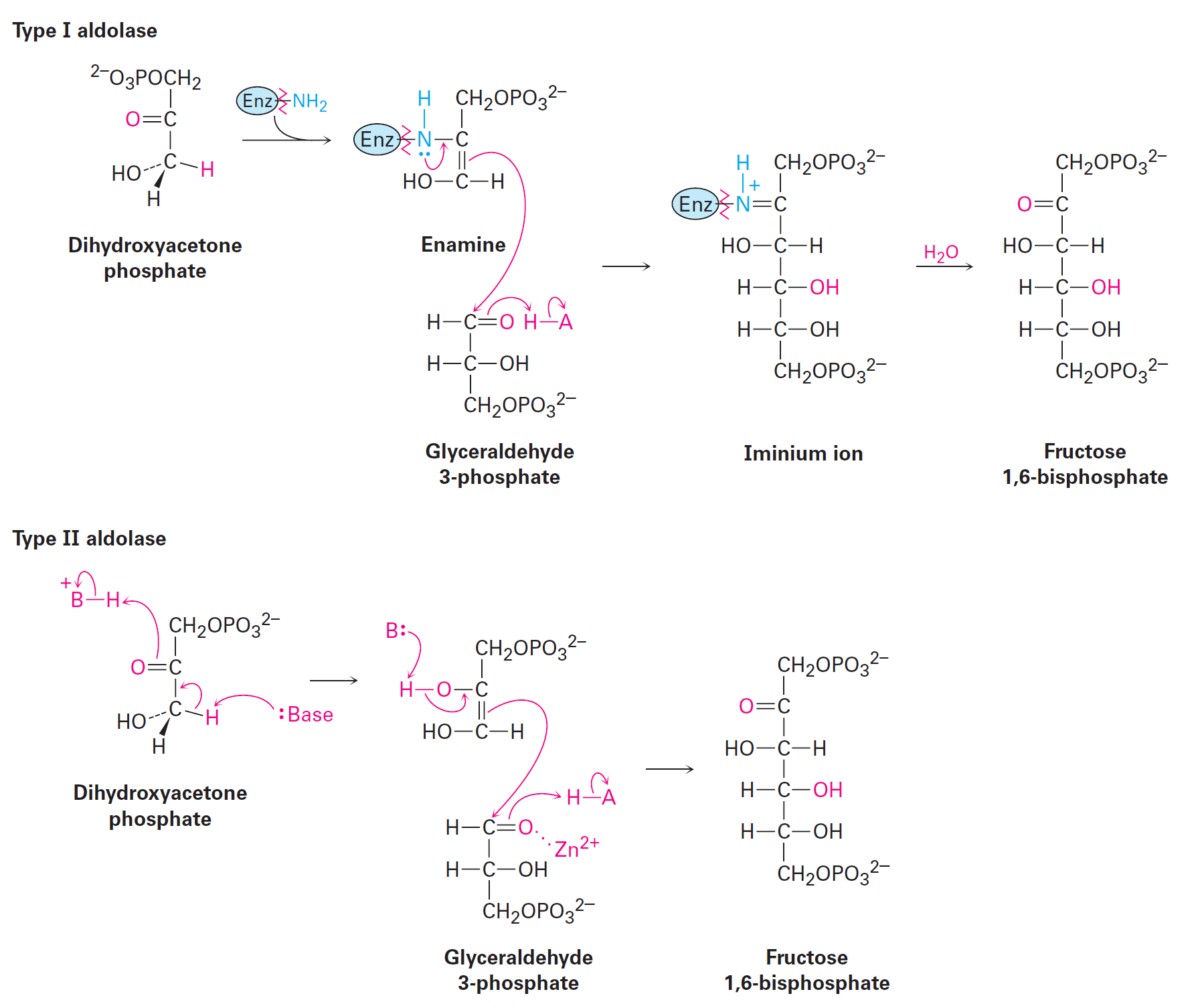 [Speaker Notes: Some biological carbonyl condensation reactions]
Biological Claisen Condensations
They are prevalent in many biological pathways 
Fatty acid biosynthesis
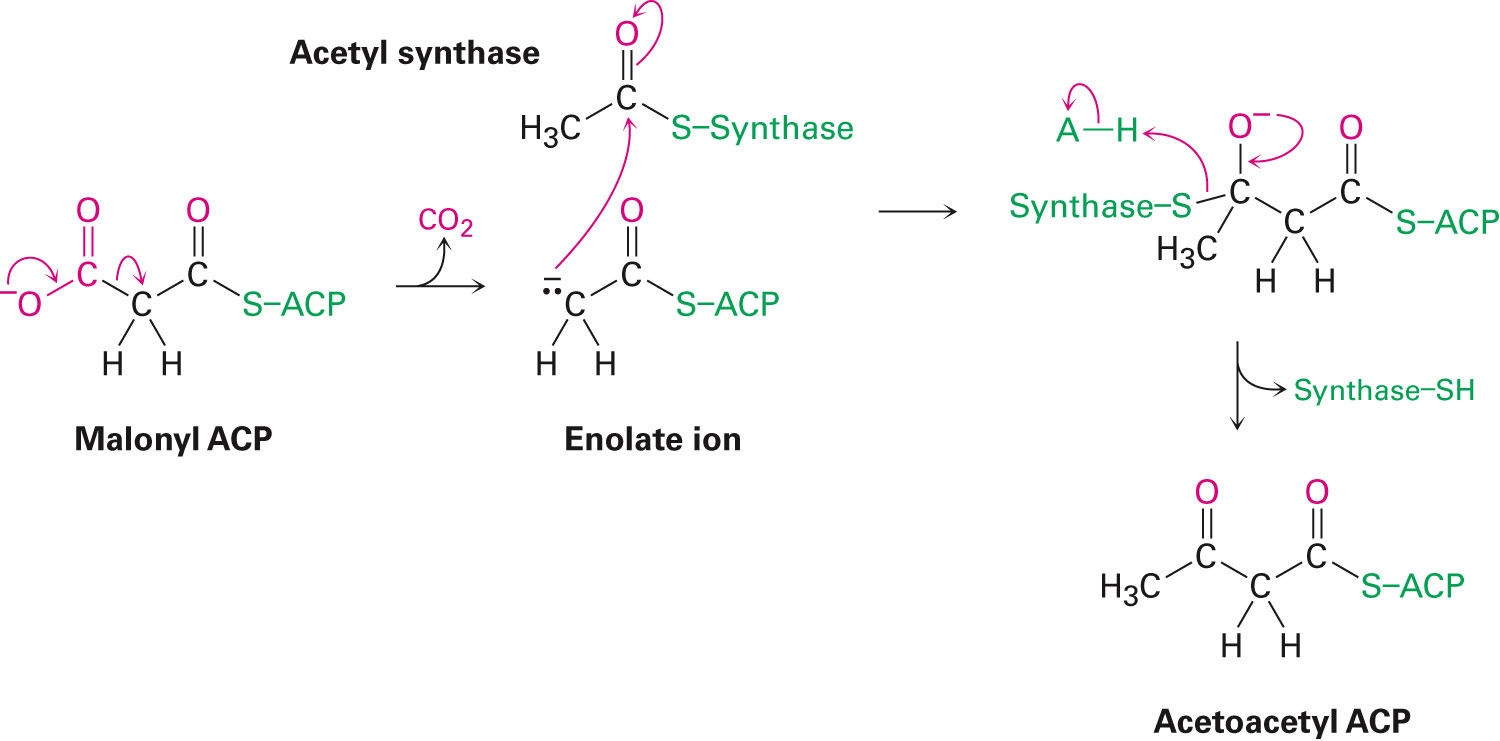 [Speaker Notes: Some biological carbonyl condensation reactions]
Summary
A carbonyl condensation reaction comprises two carbonyl partners and involves nucleophilic and -subtitution processes
An aldol reaction is a reversible reaction that involves two aldehyde or ketone molecules
The Claisen condensation reaction is a carbonyl condensation that produces a -keto ester product 
Dieckmann cyclization reactions are intermolecular Claisen condensations that yield five- and six-membered cyclic -keto esters
Summary
The Michael reaction involves a conjugate addition of a carbon nucleophile to an ,-unsaturated acceptor
The Robinson annulation reaction comprises a Michael addition and an intramolecular aldol cyclization